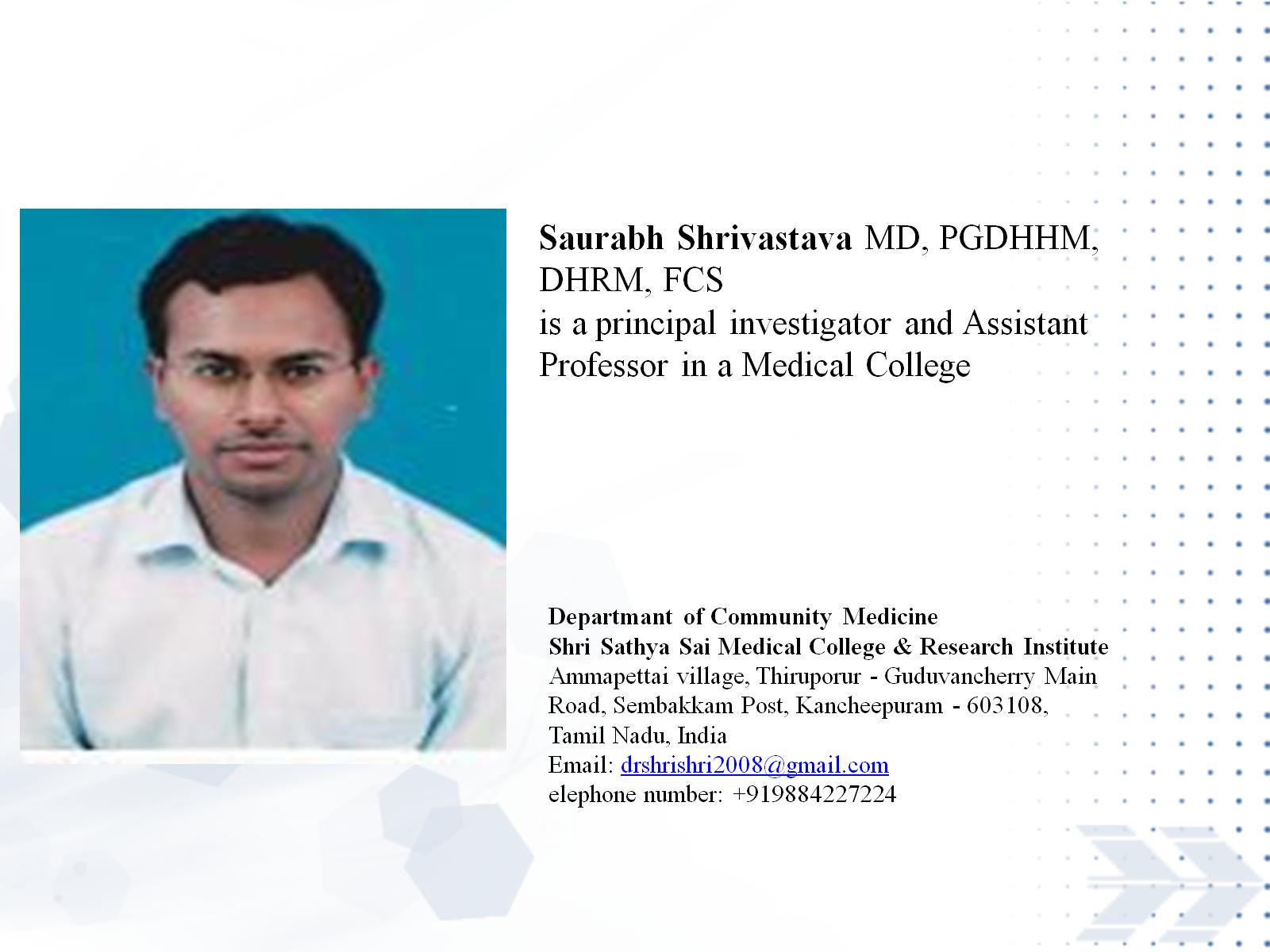 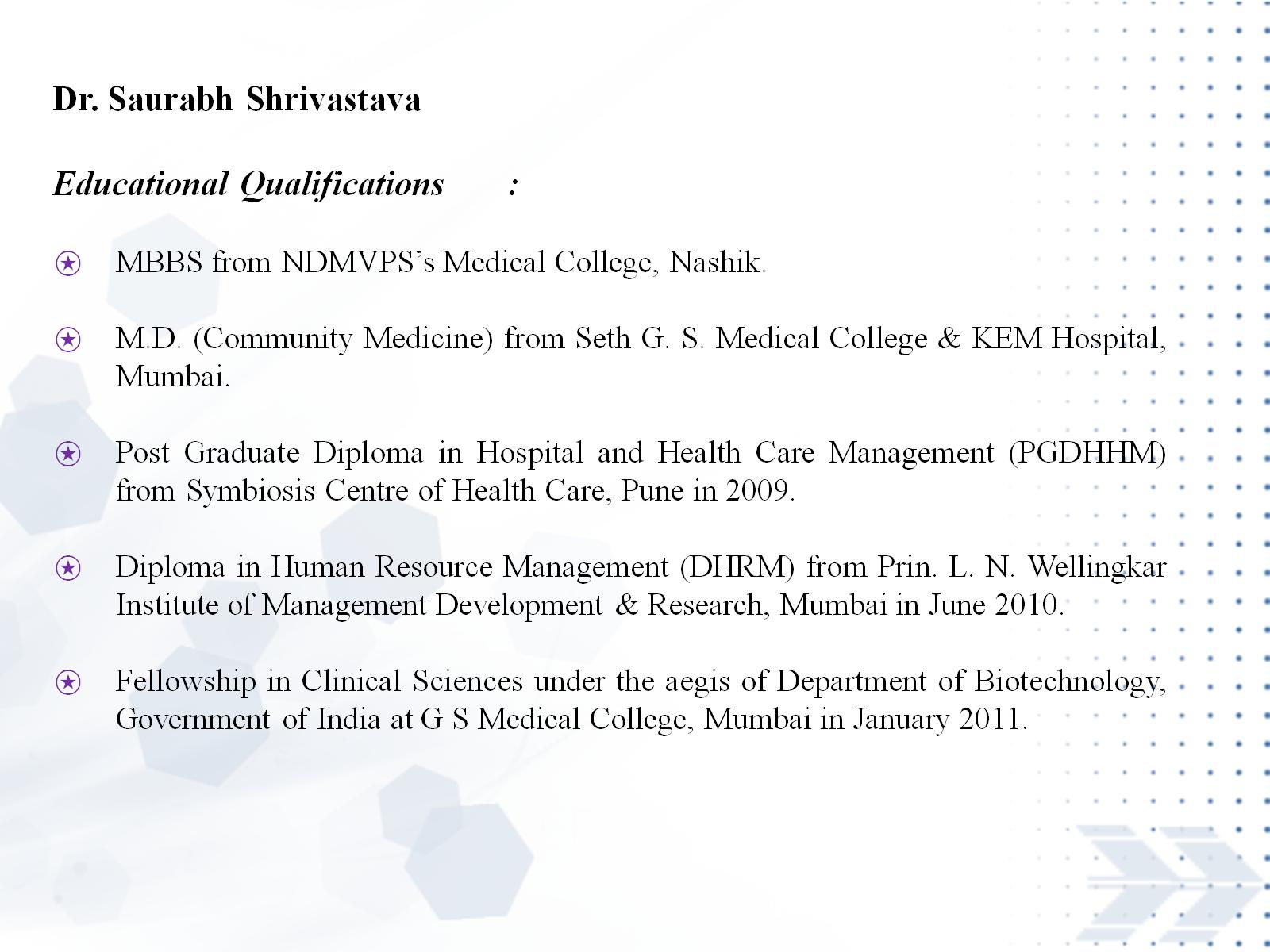 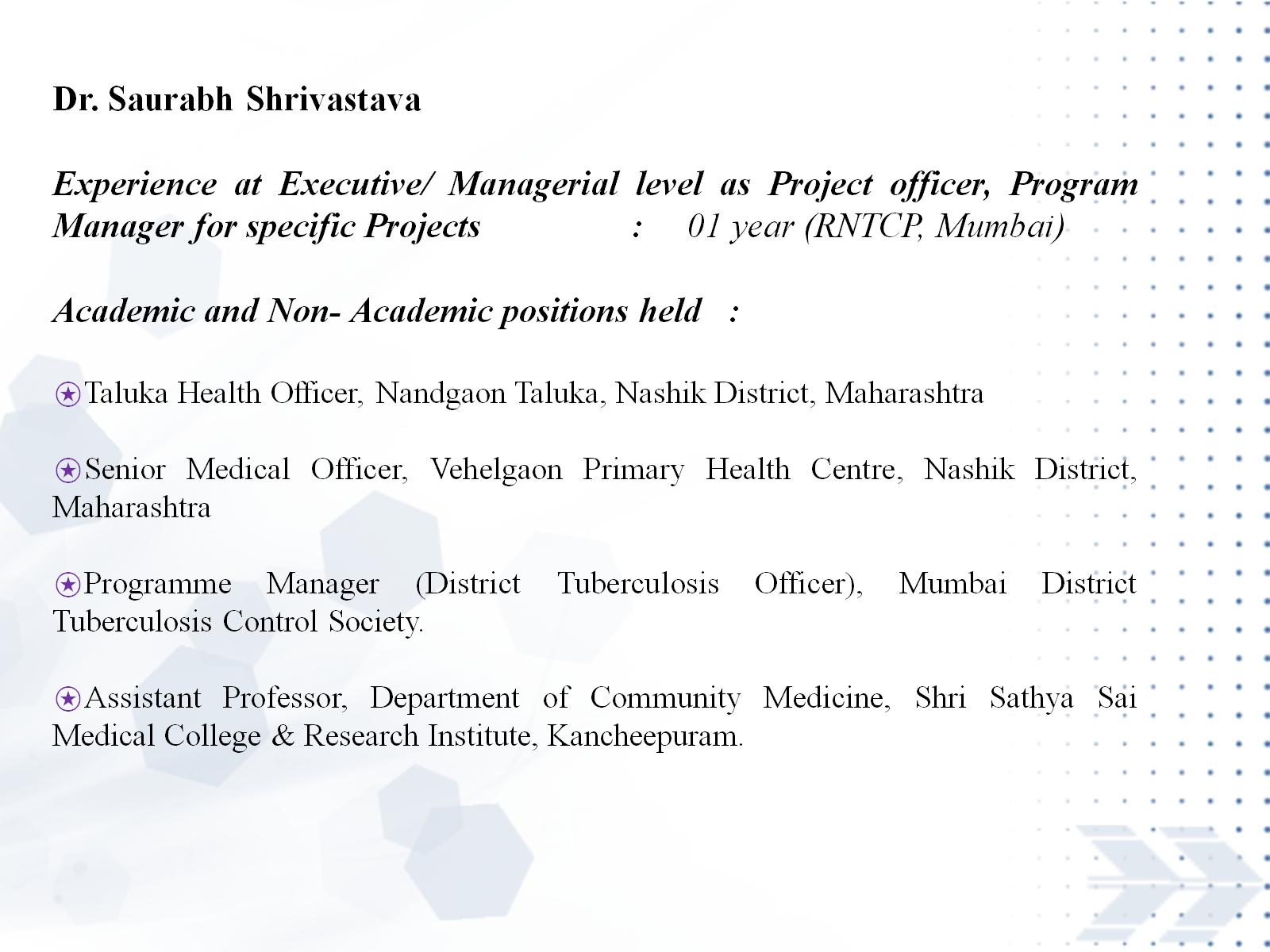 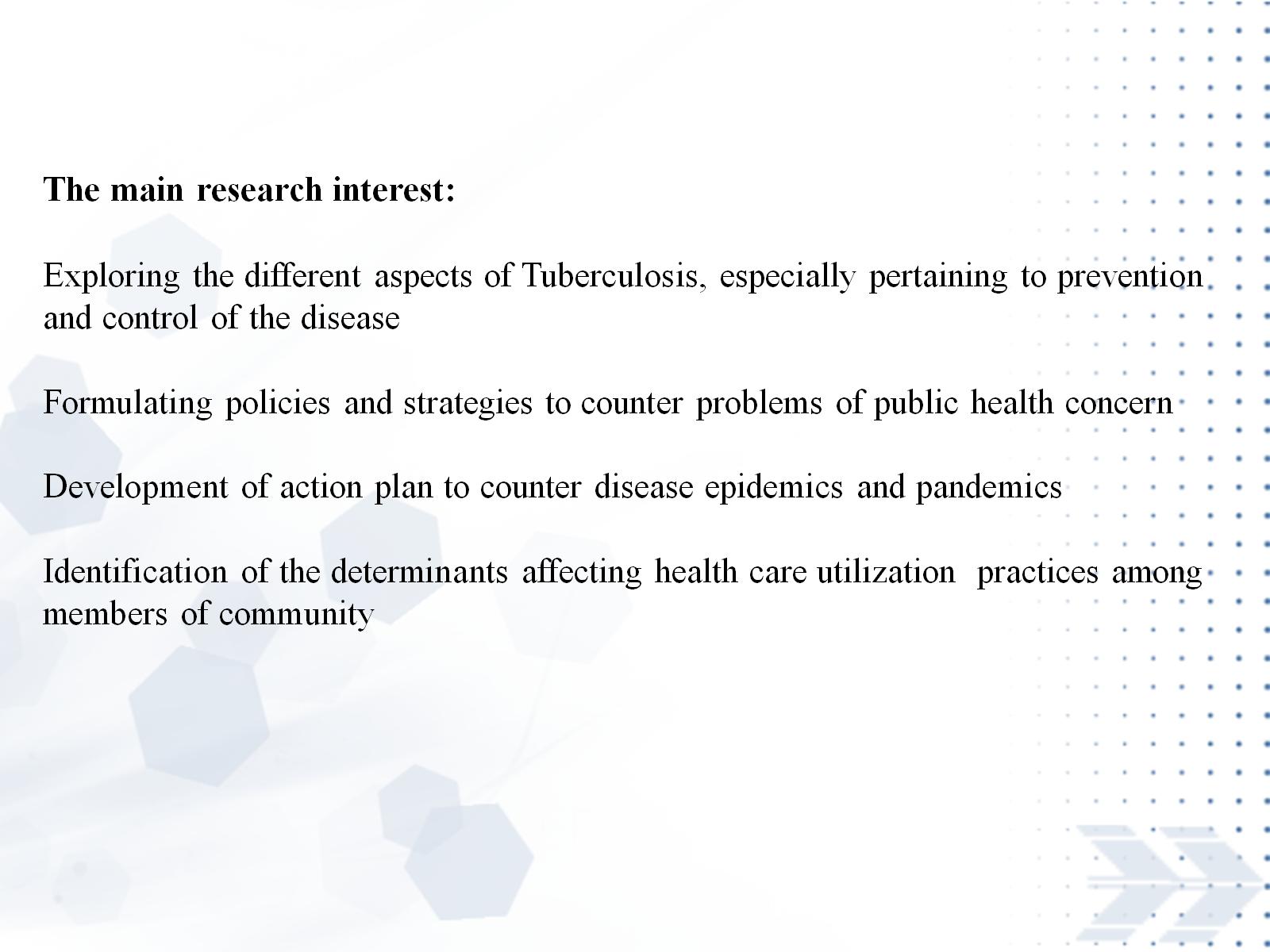 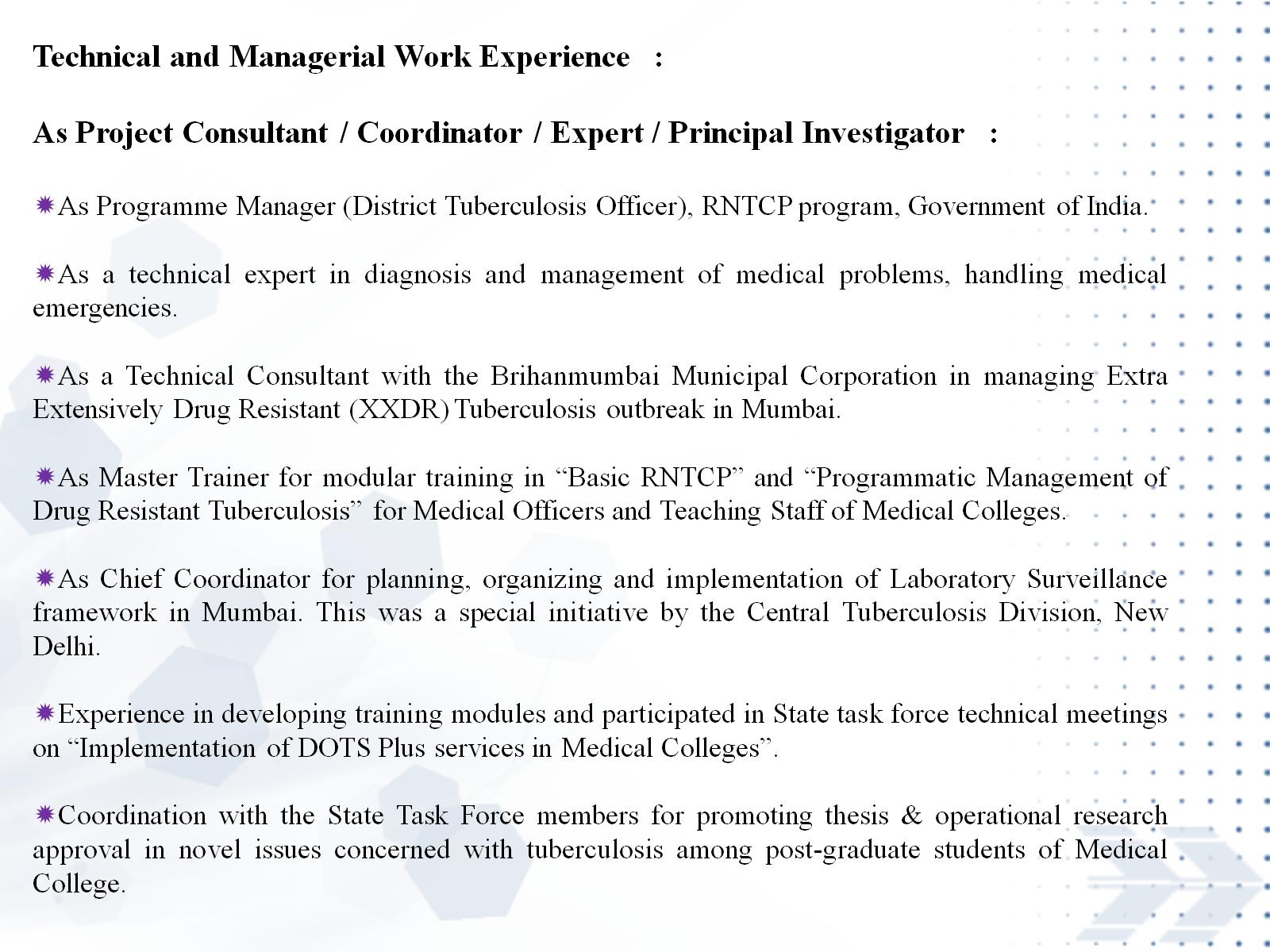 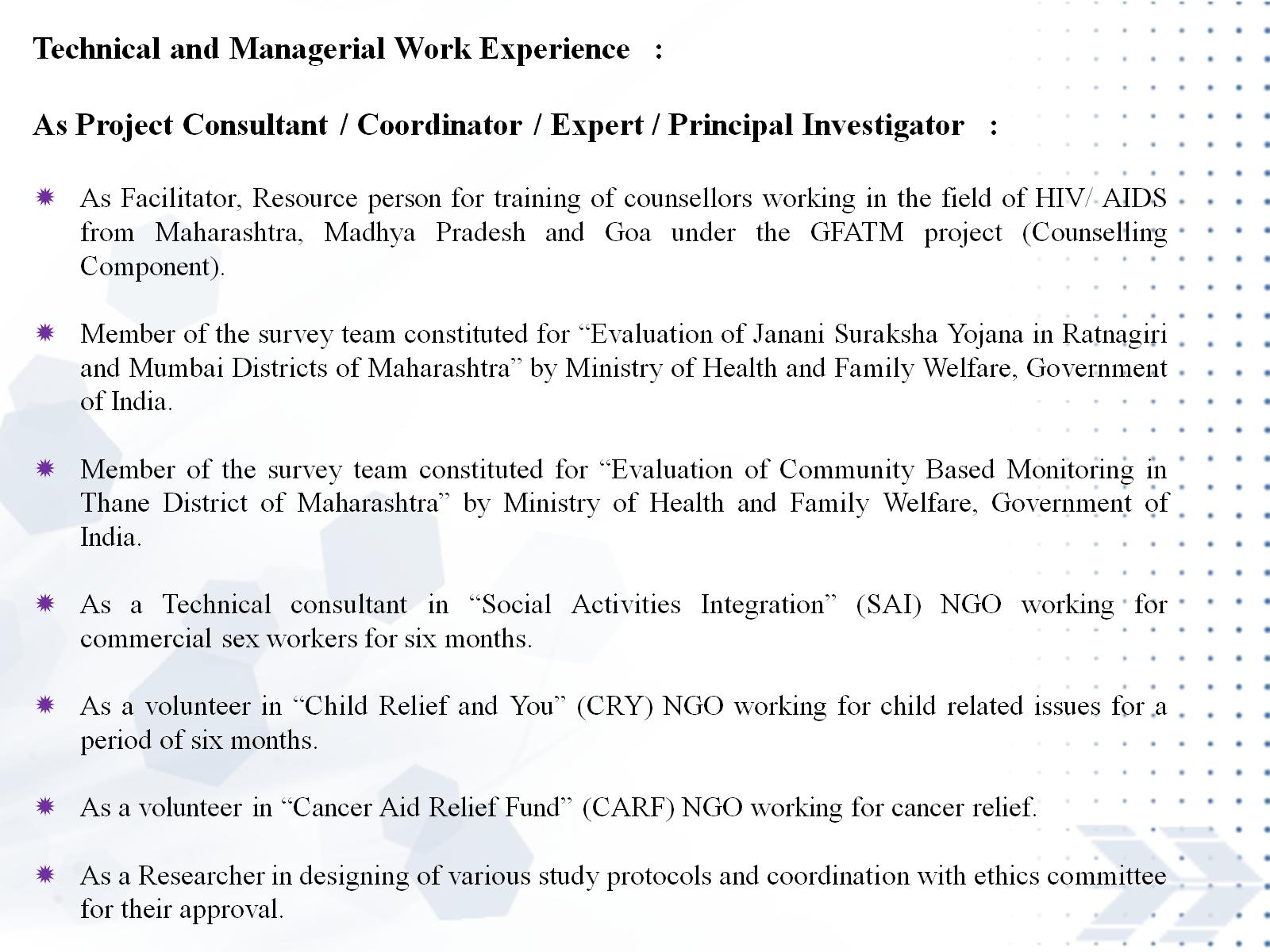 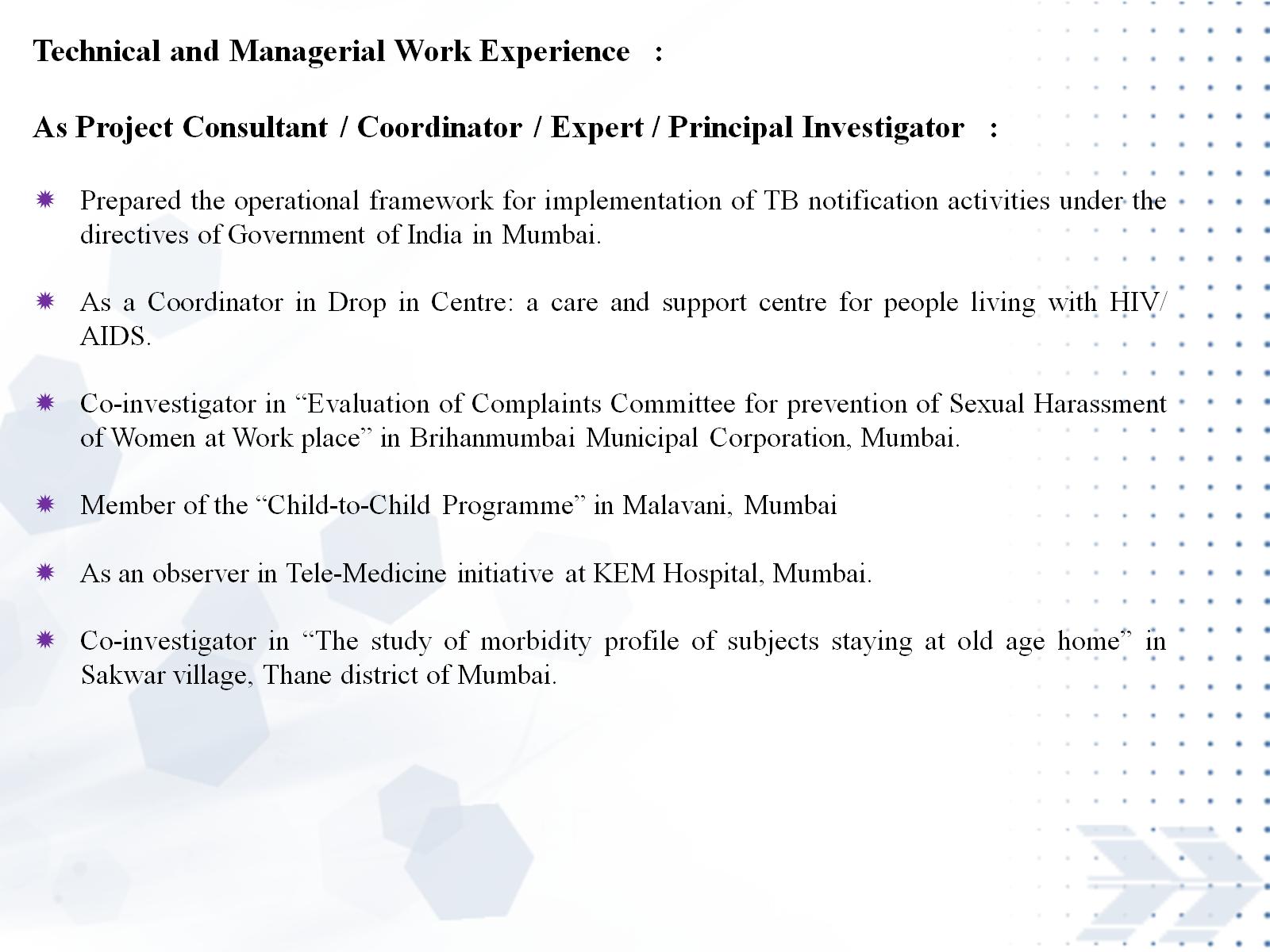 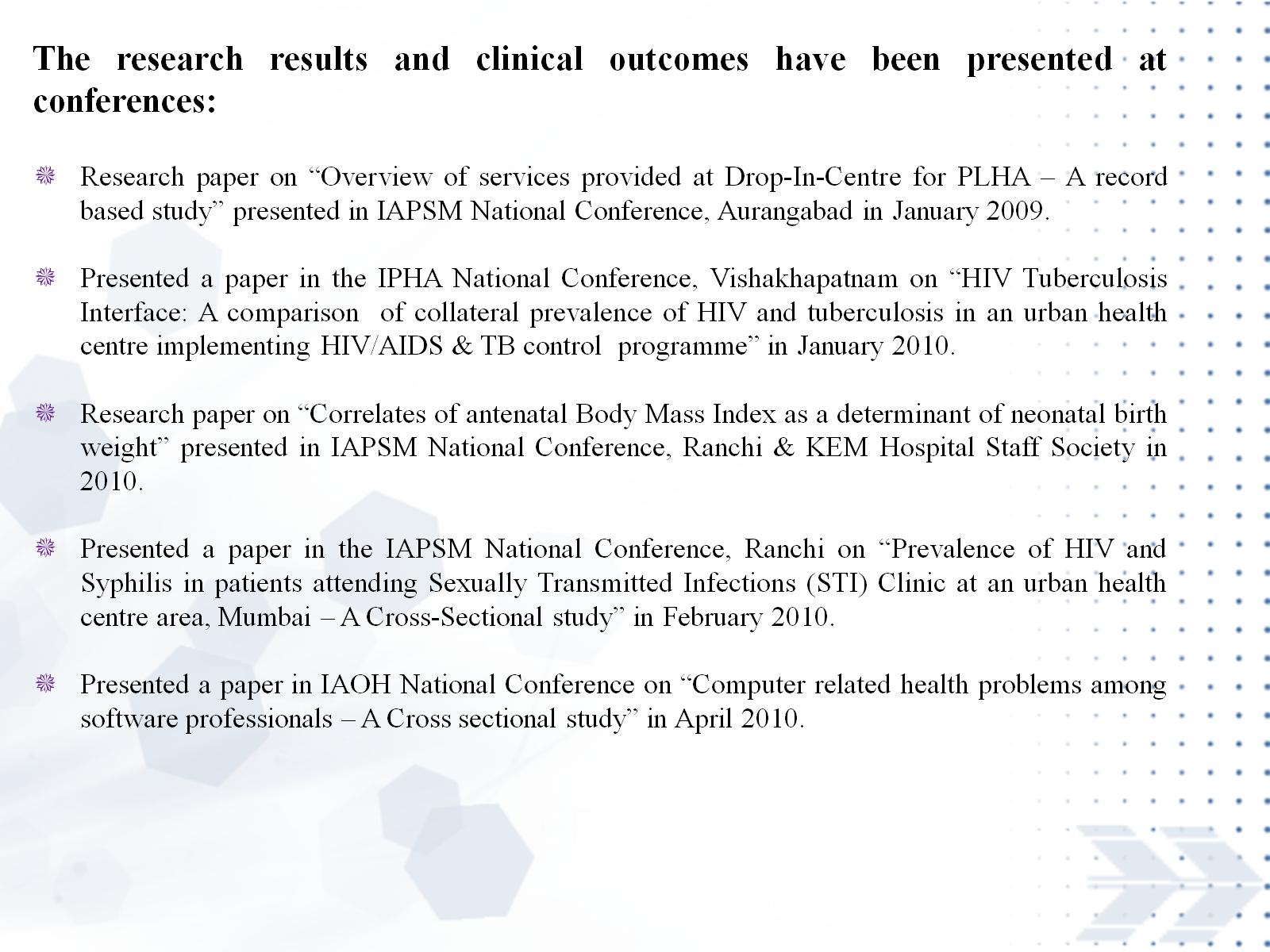 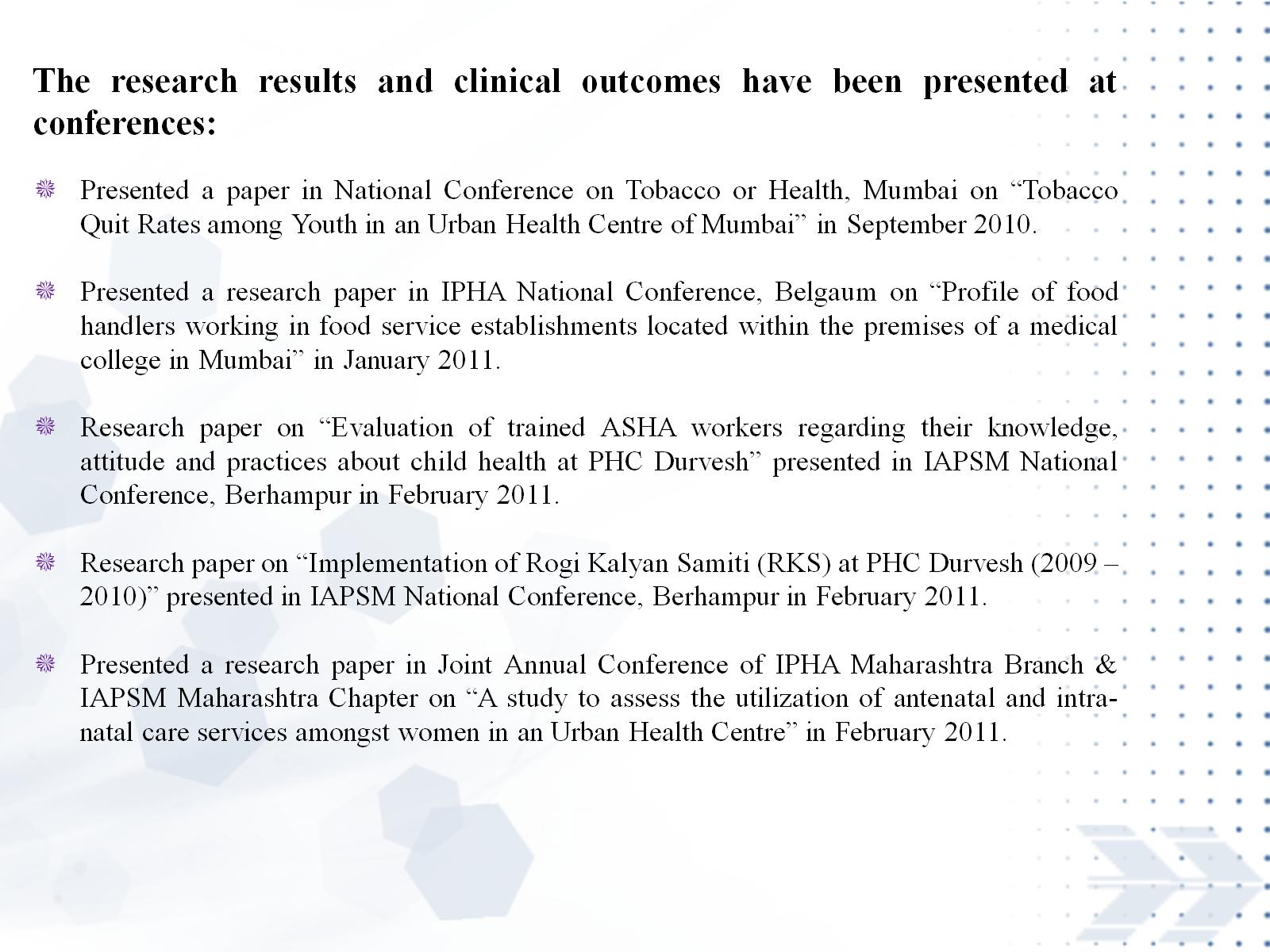 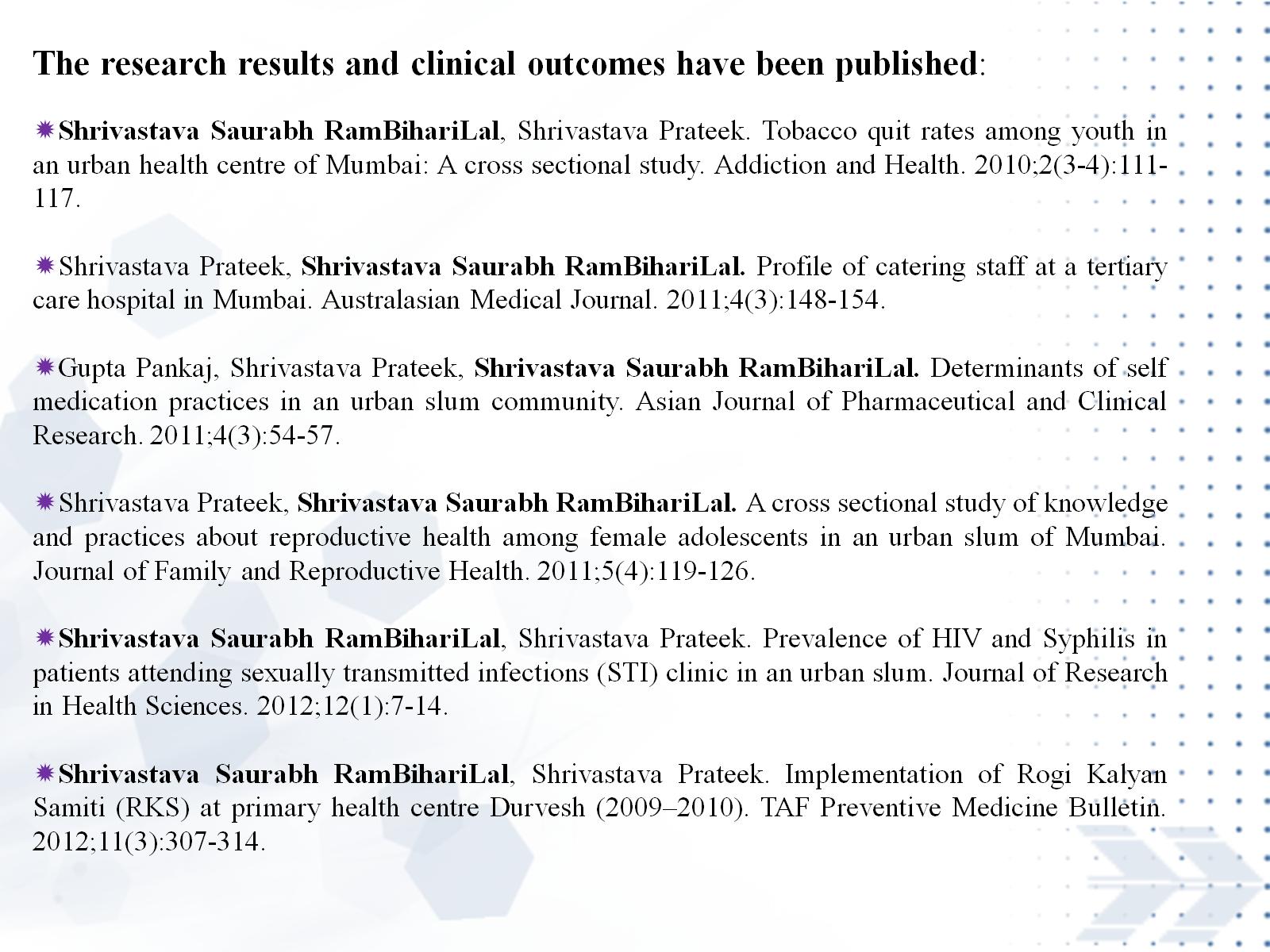 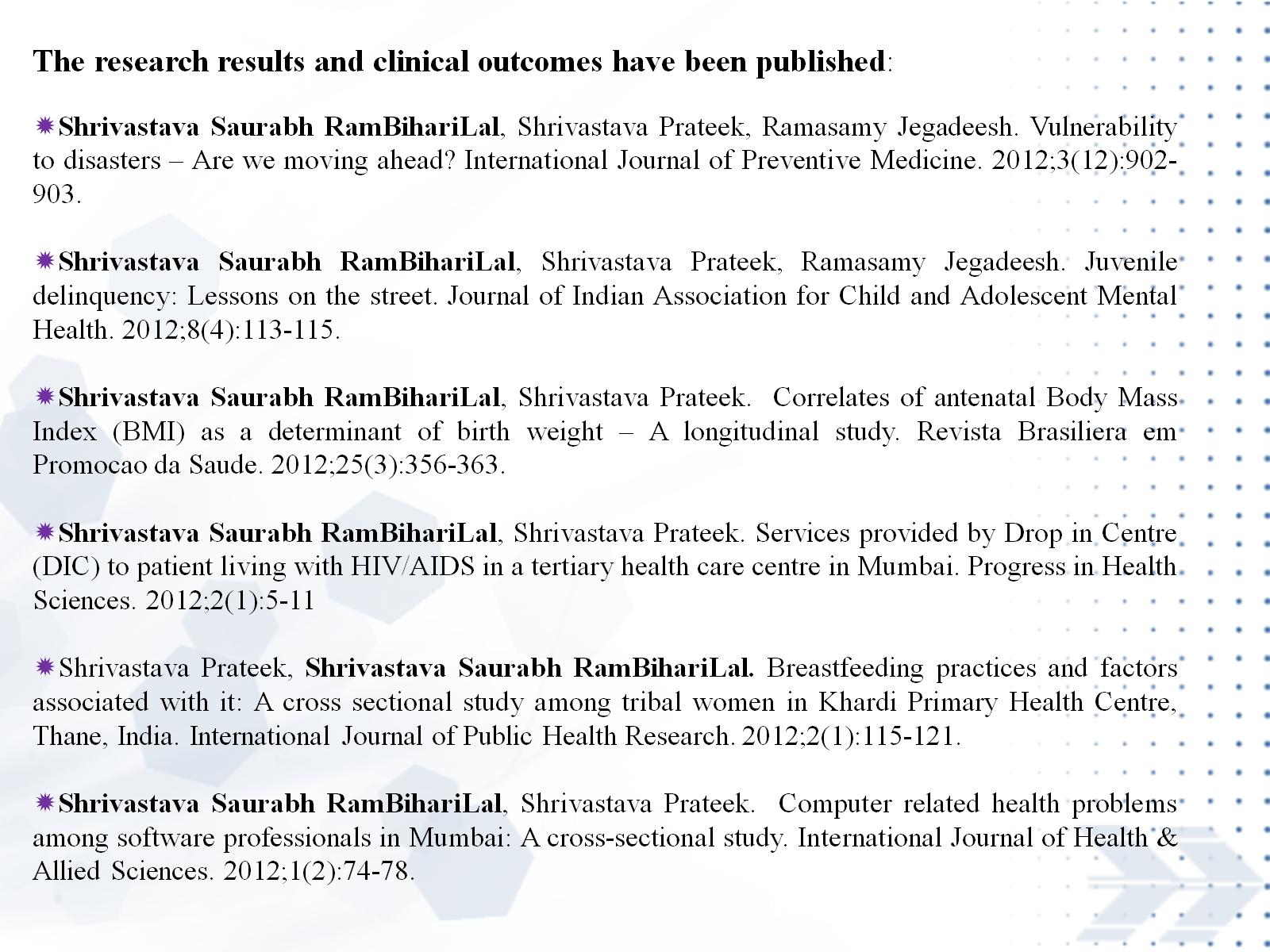 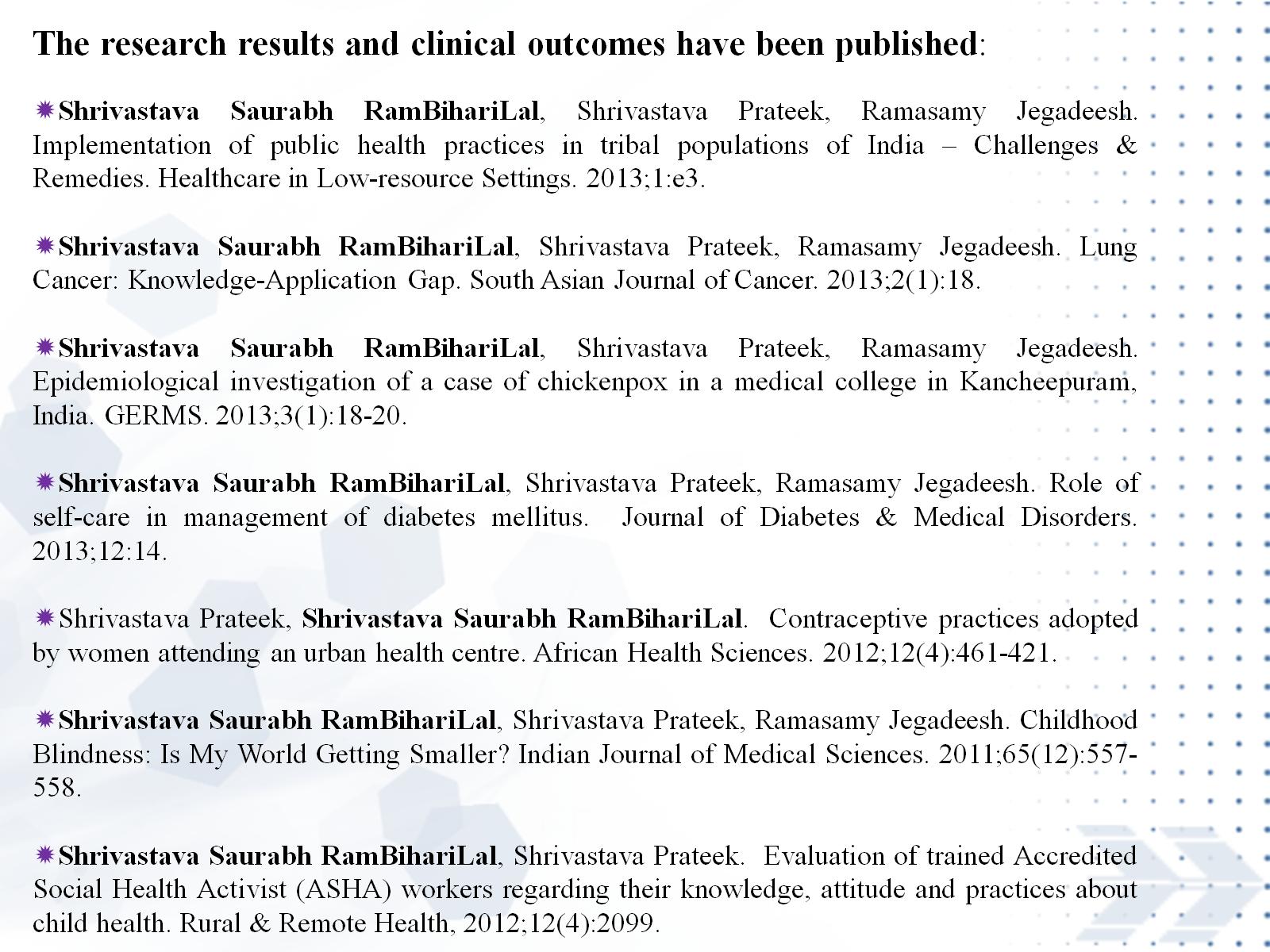 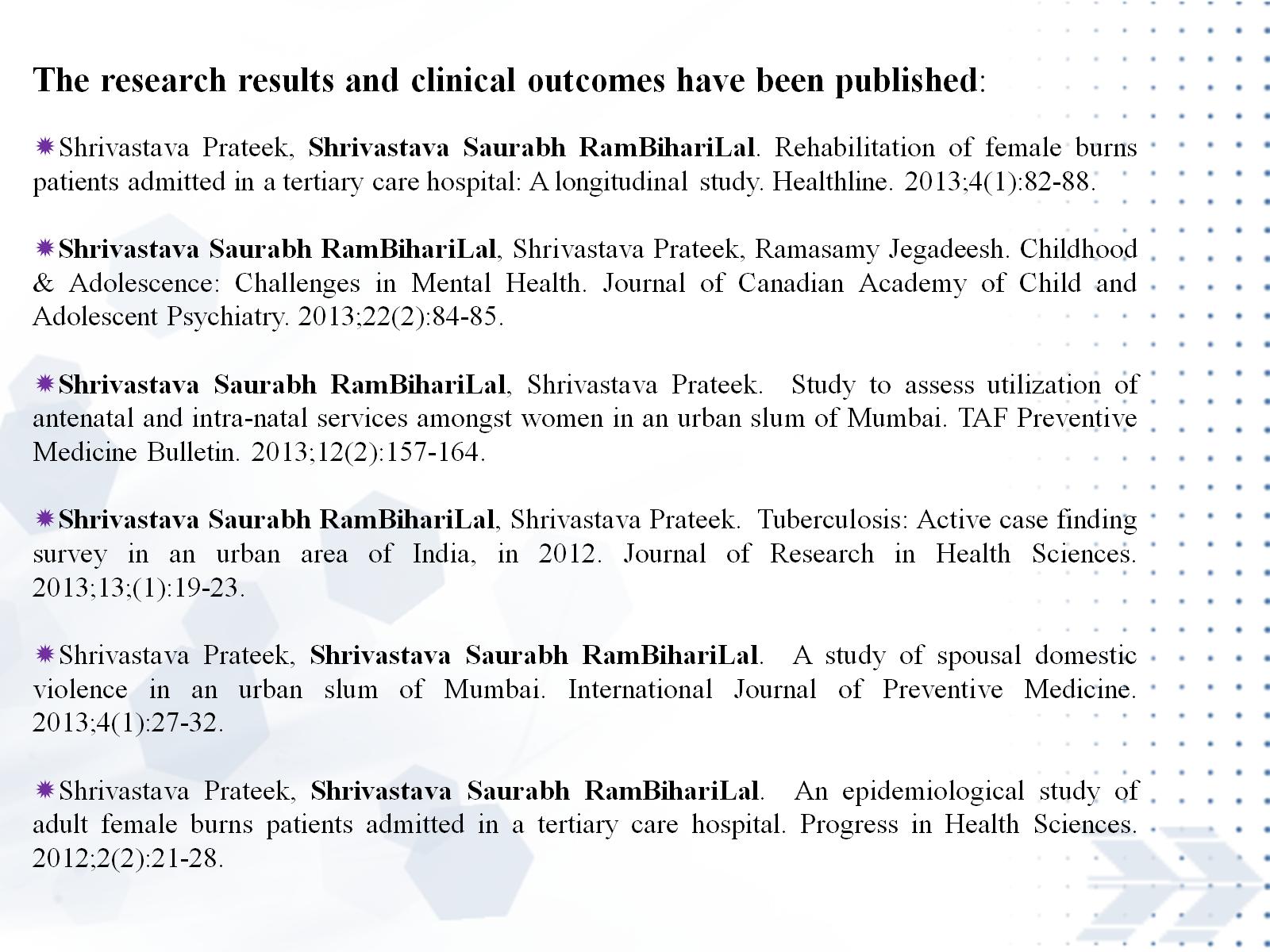 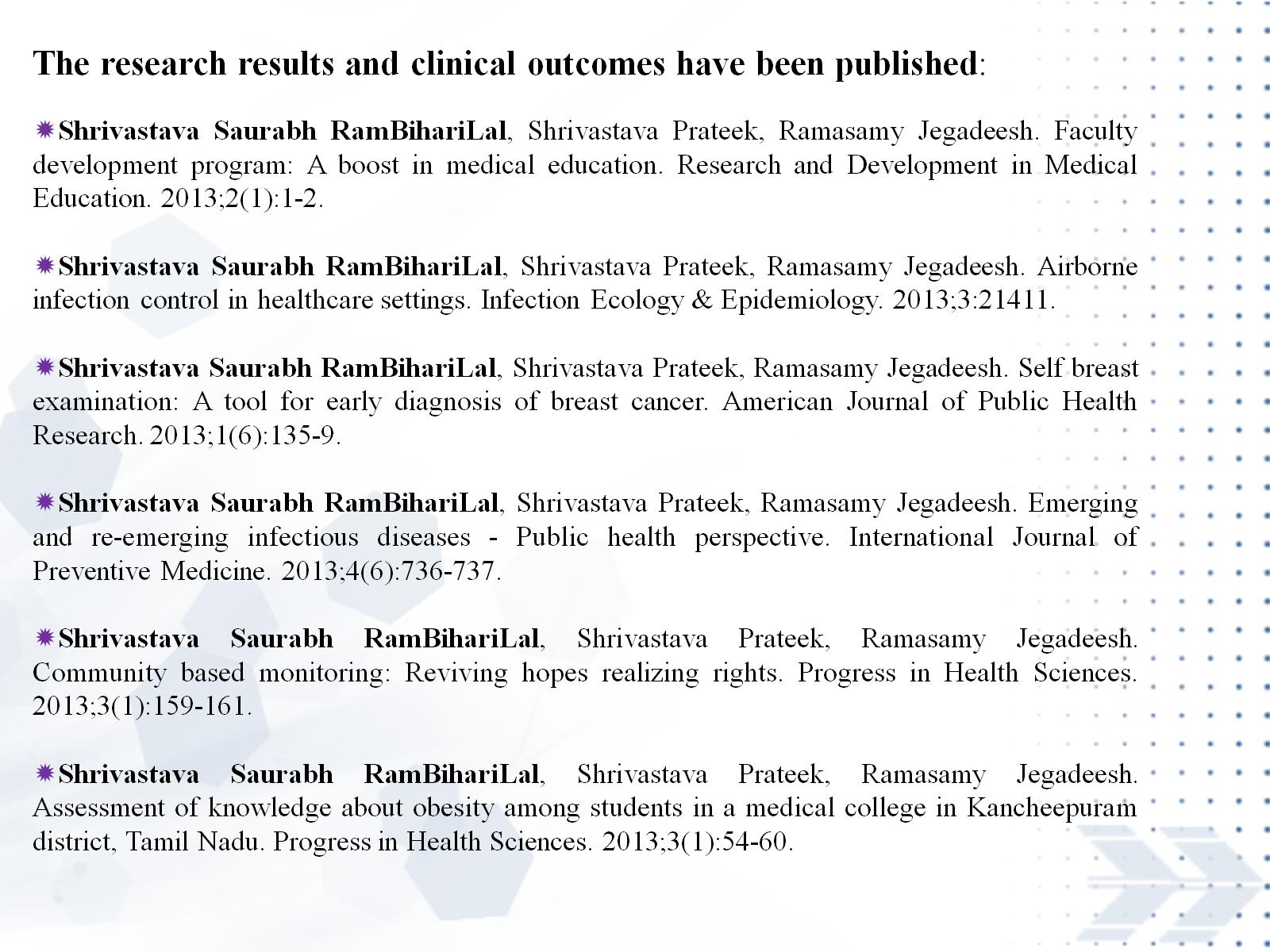 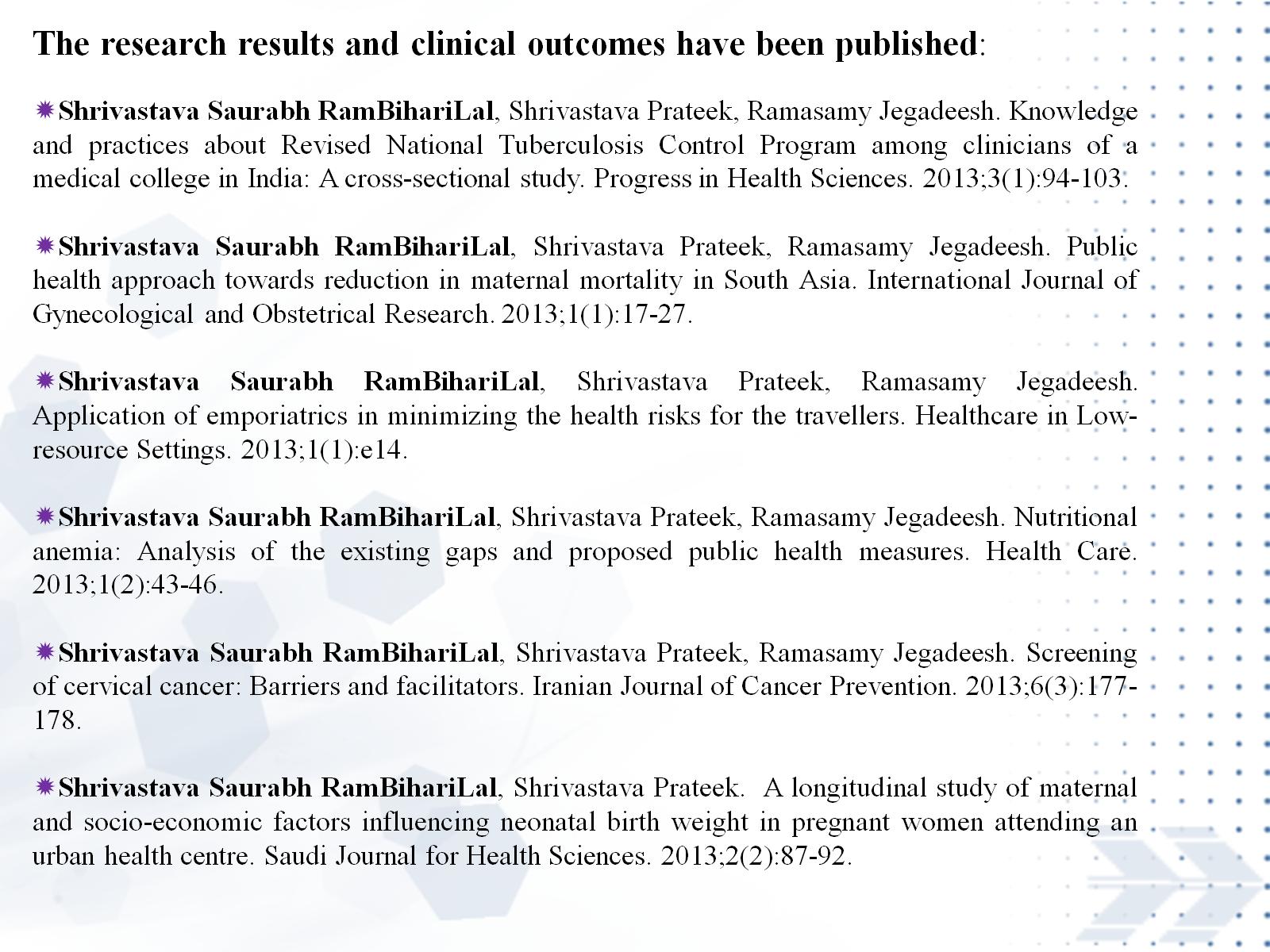 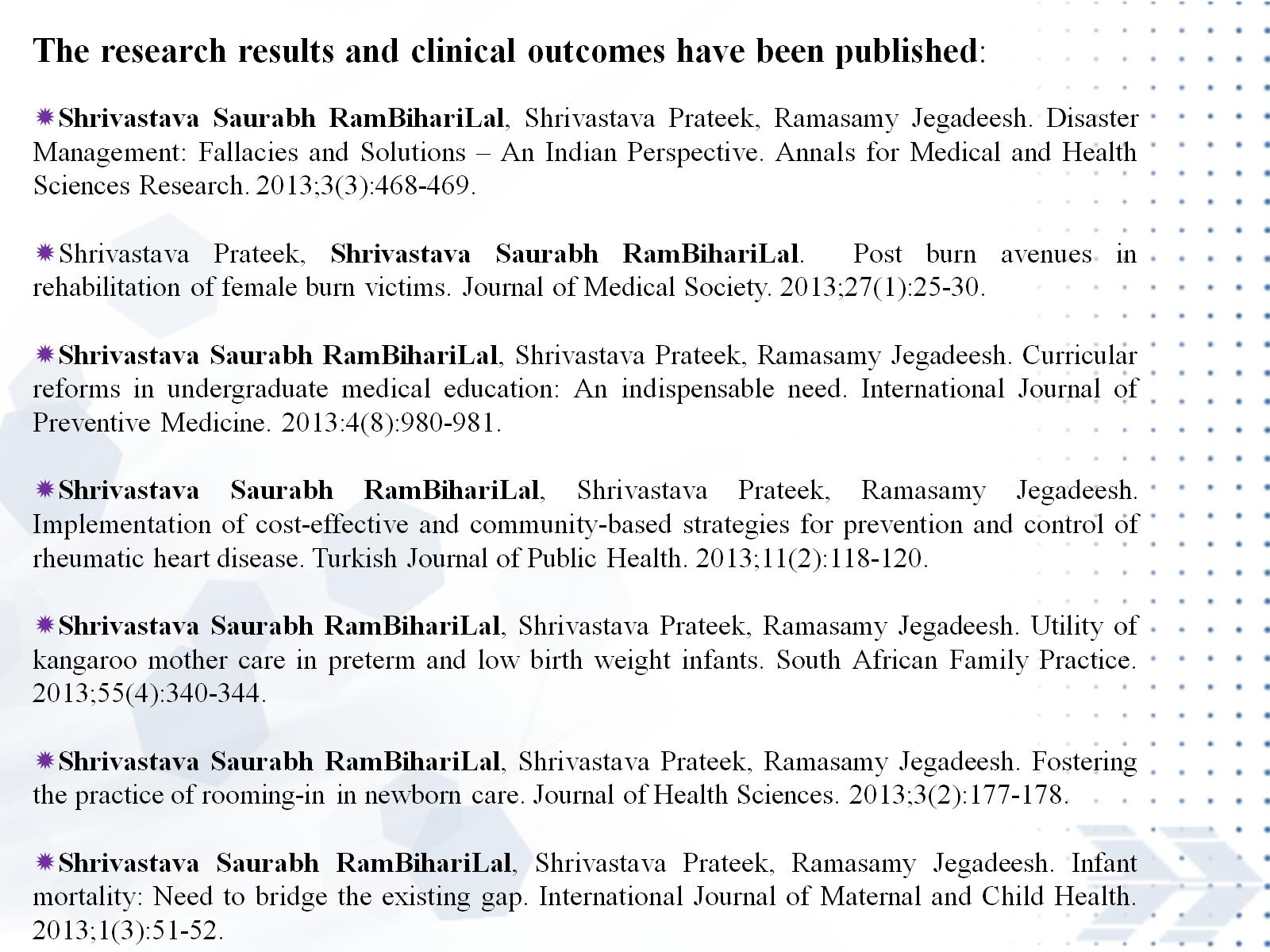 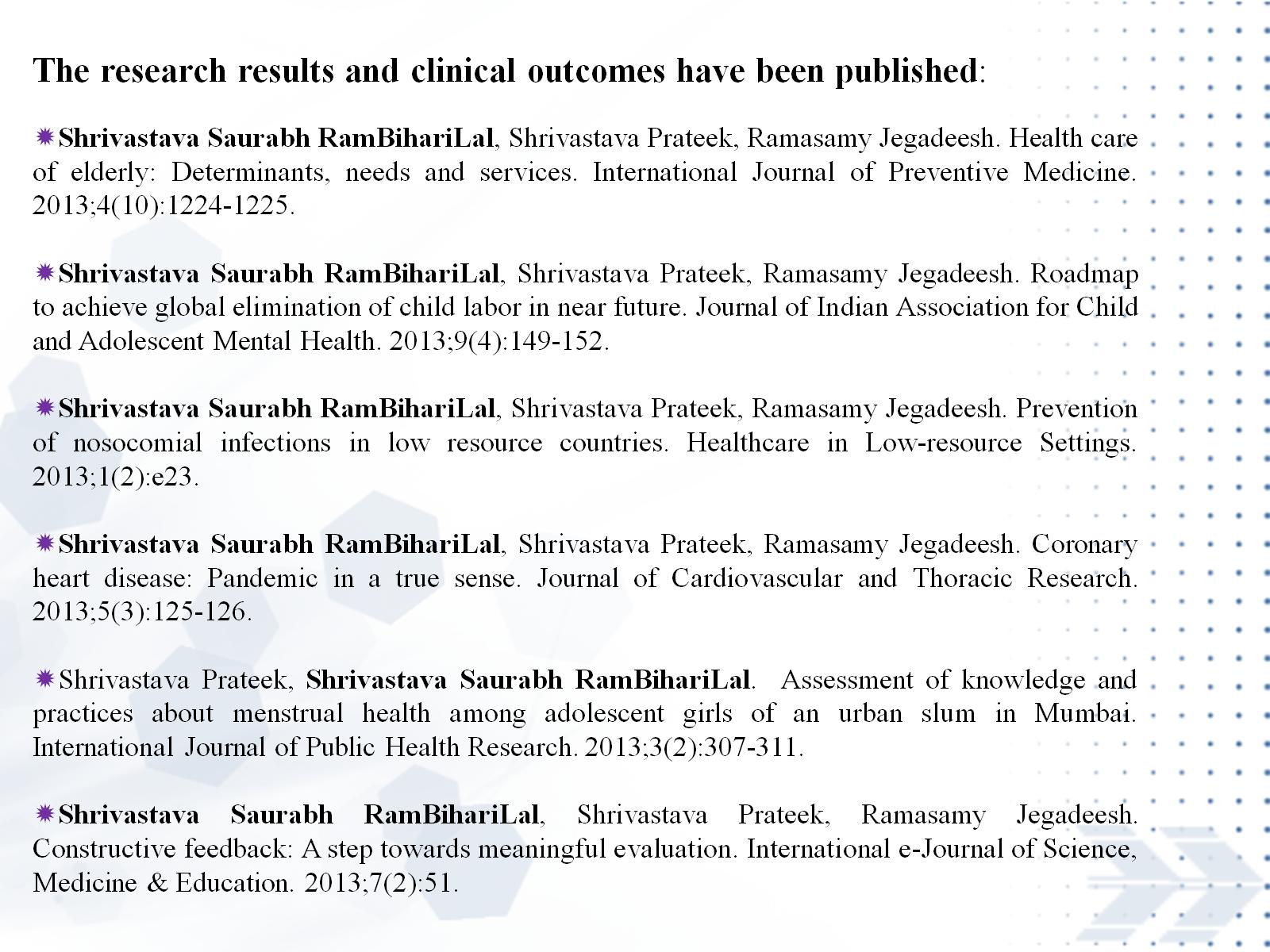 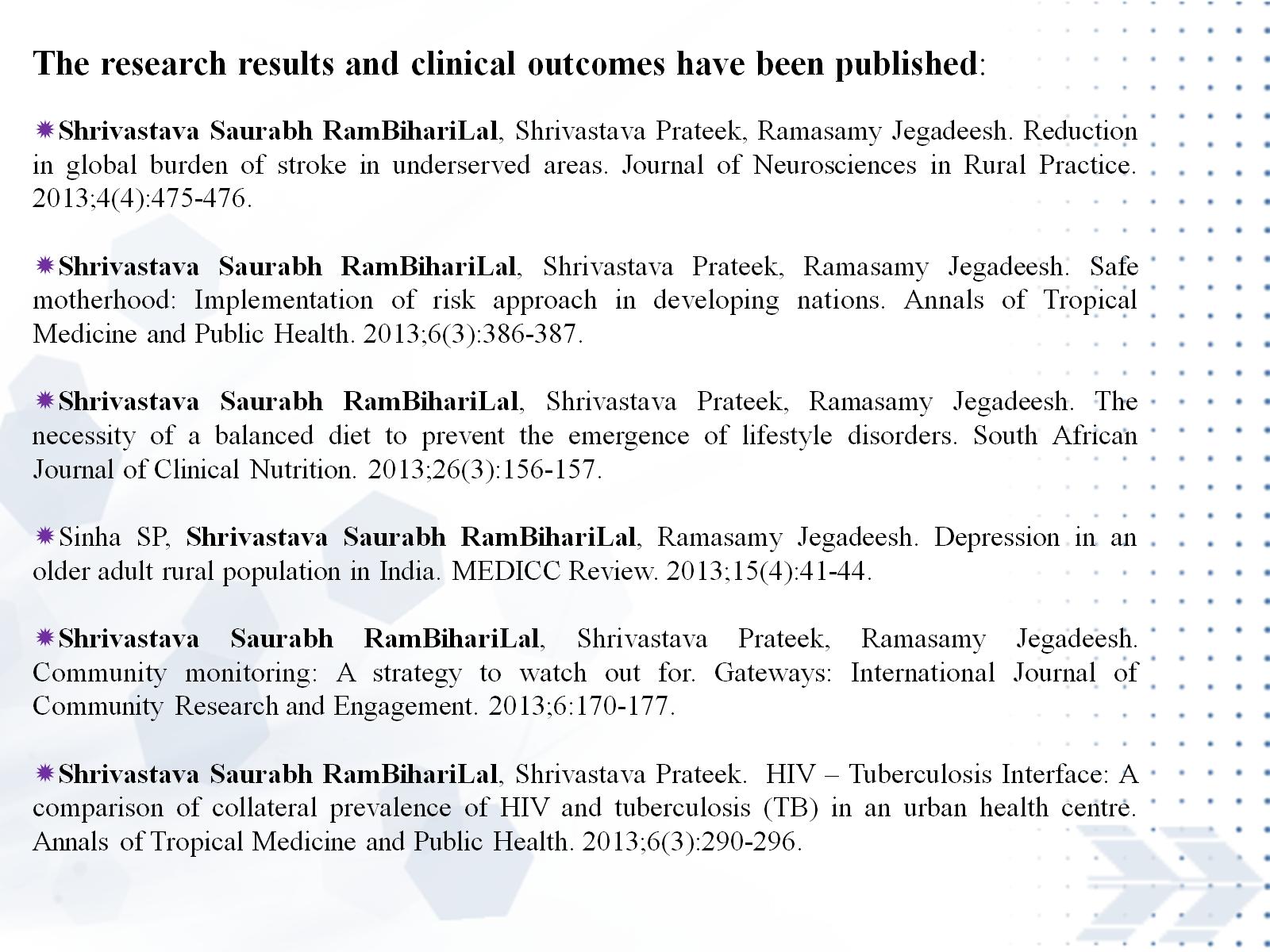 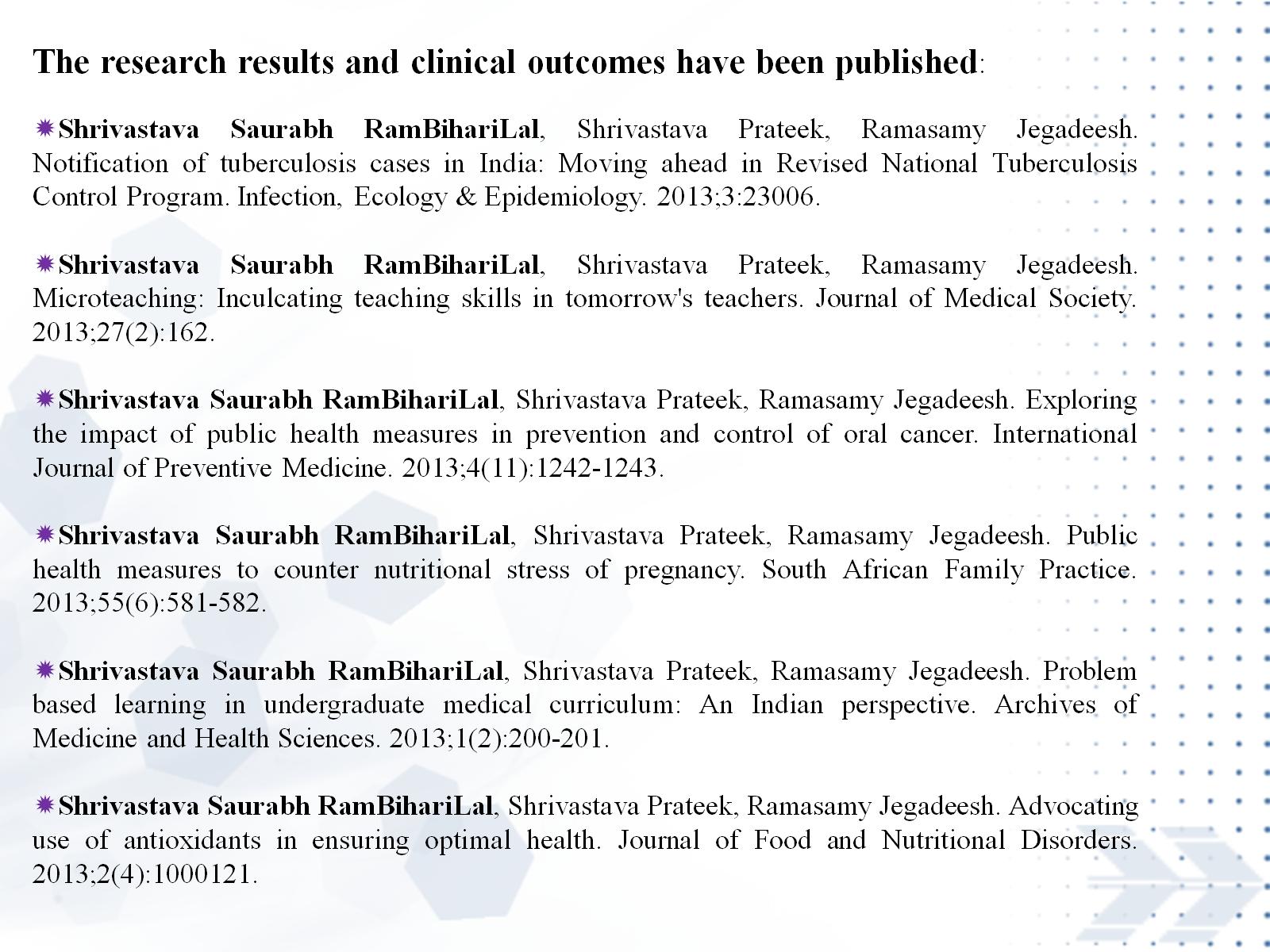 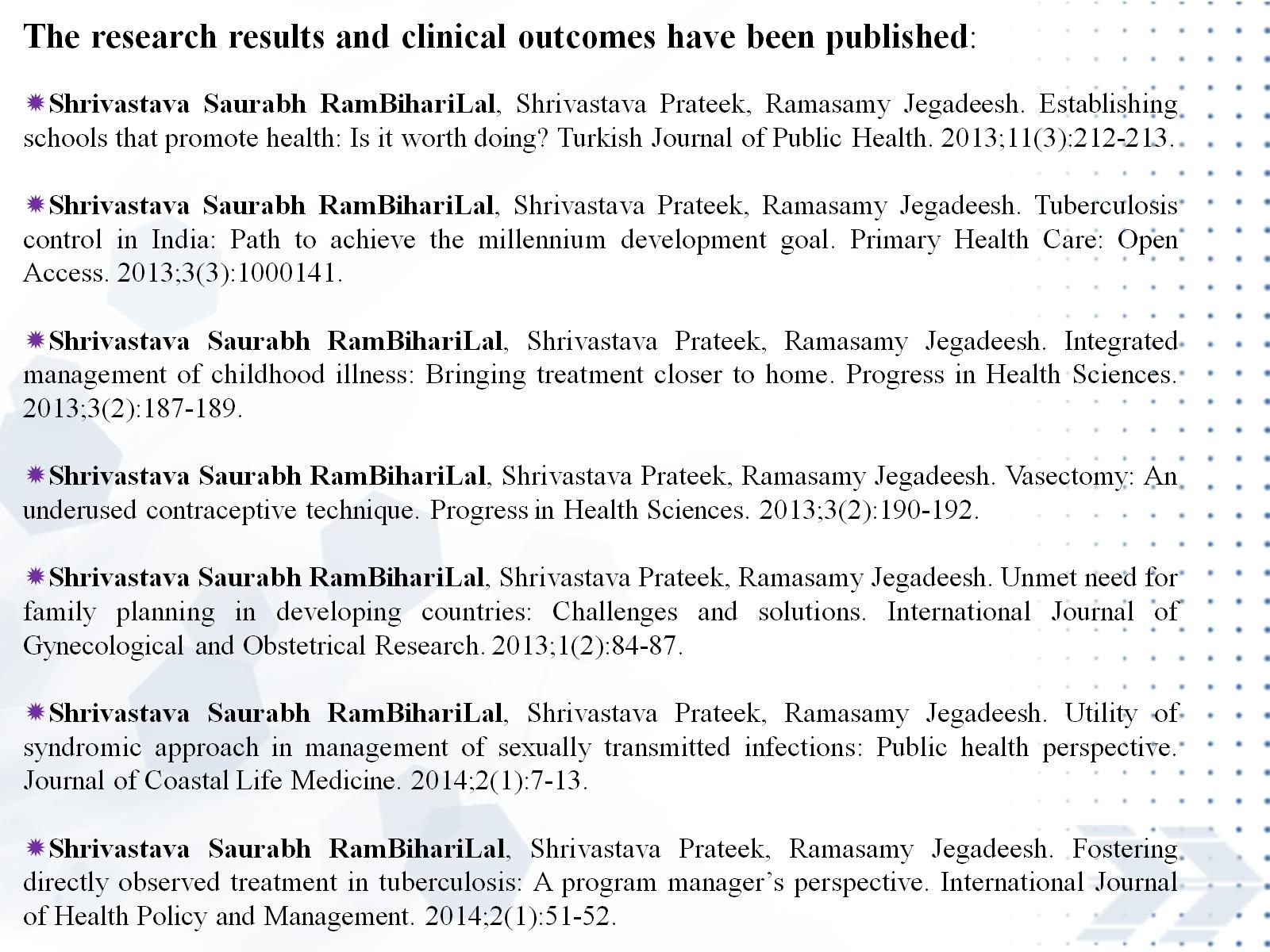 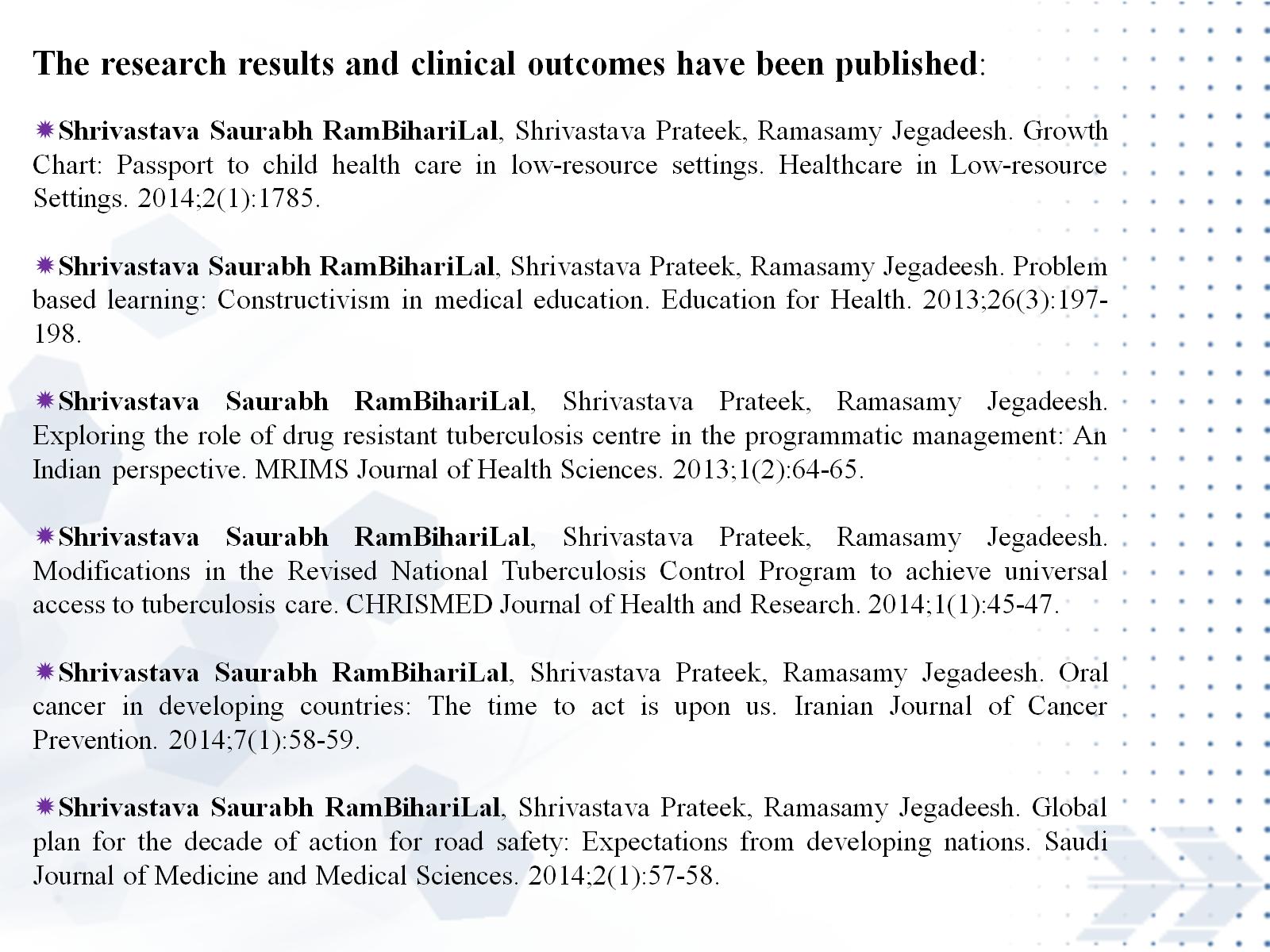 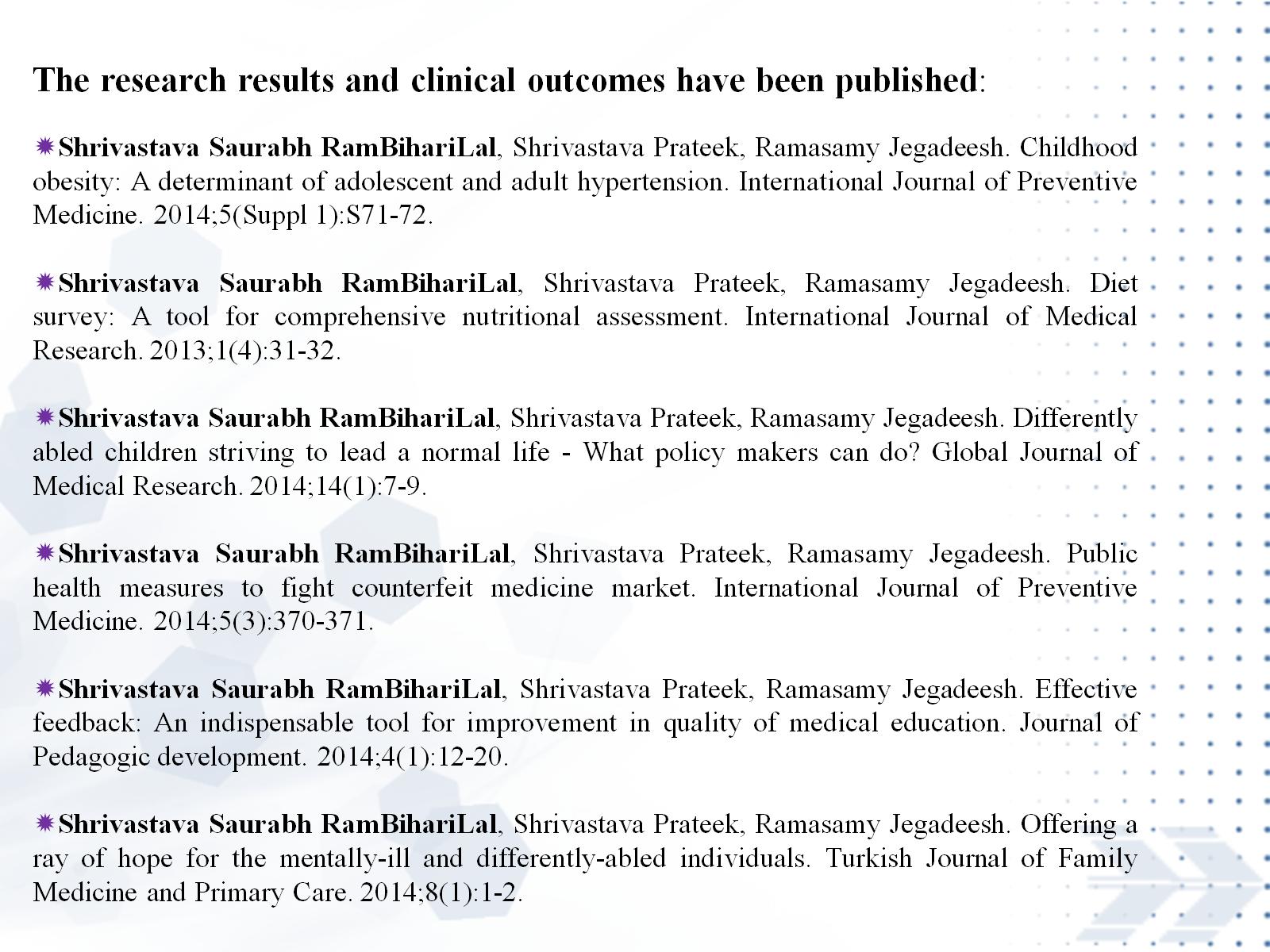 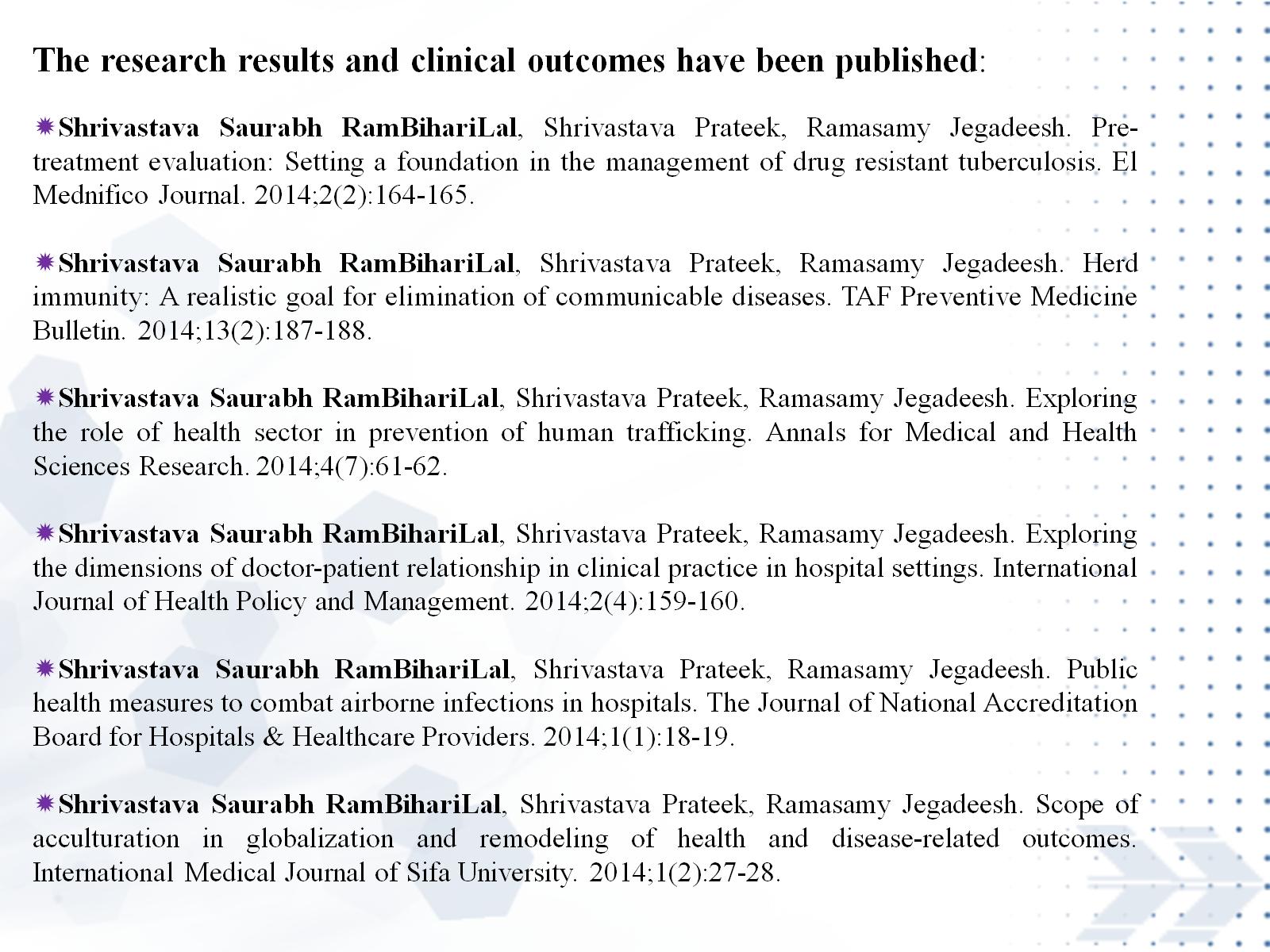 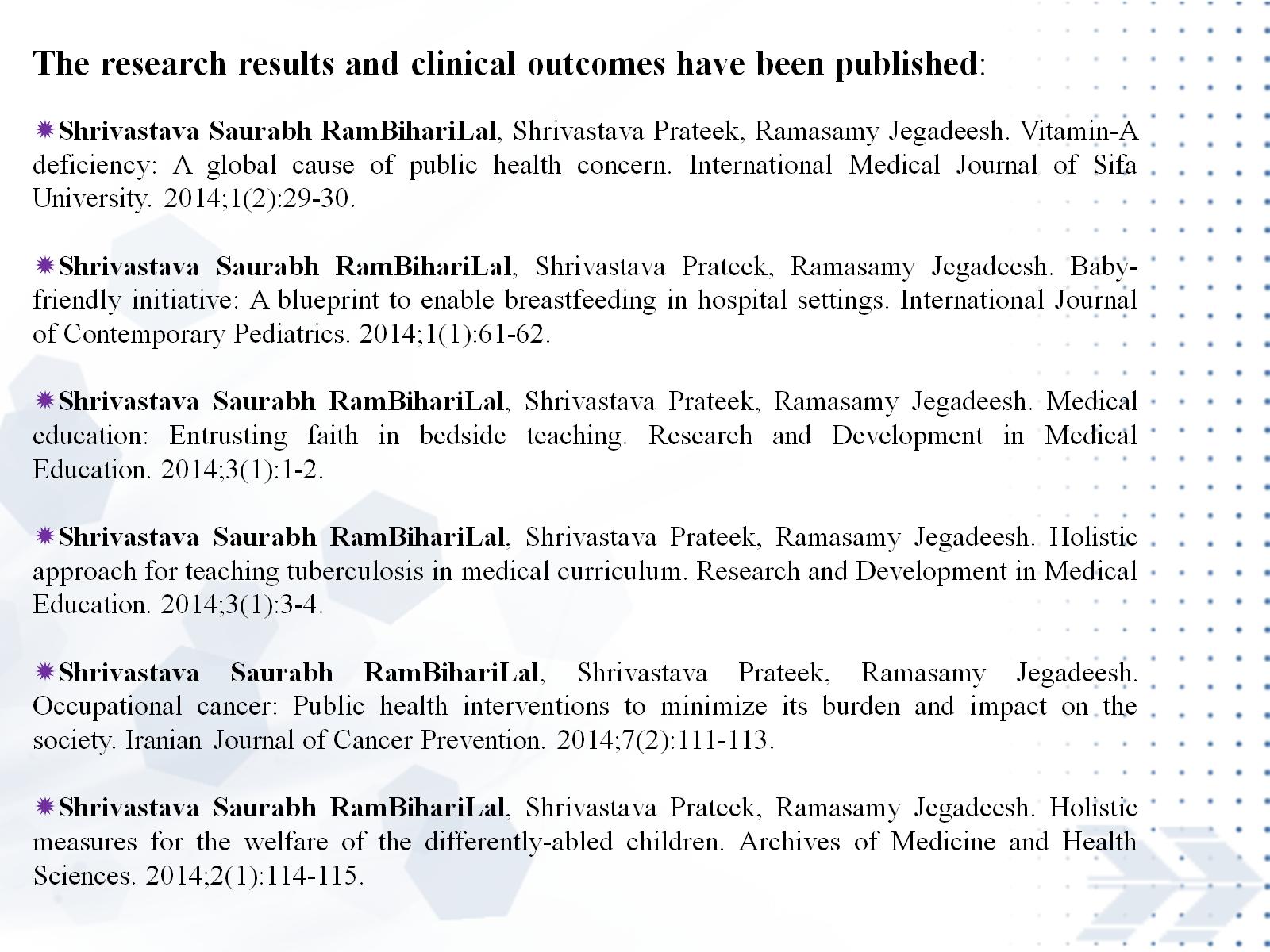 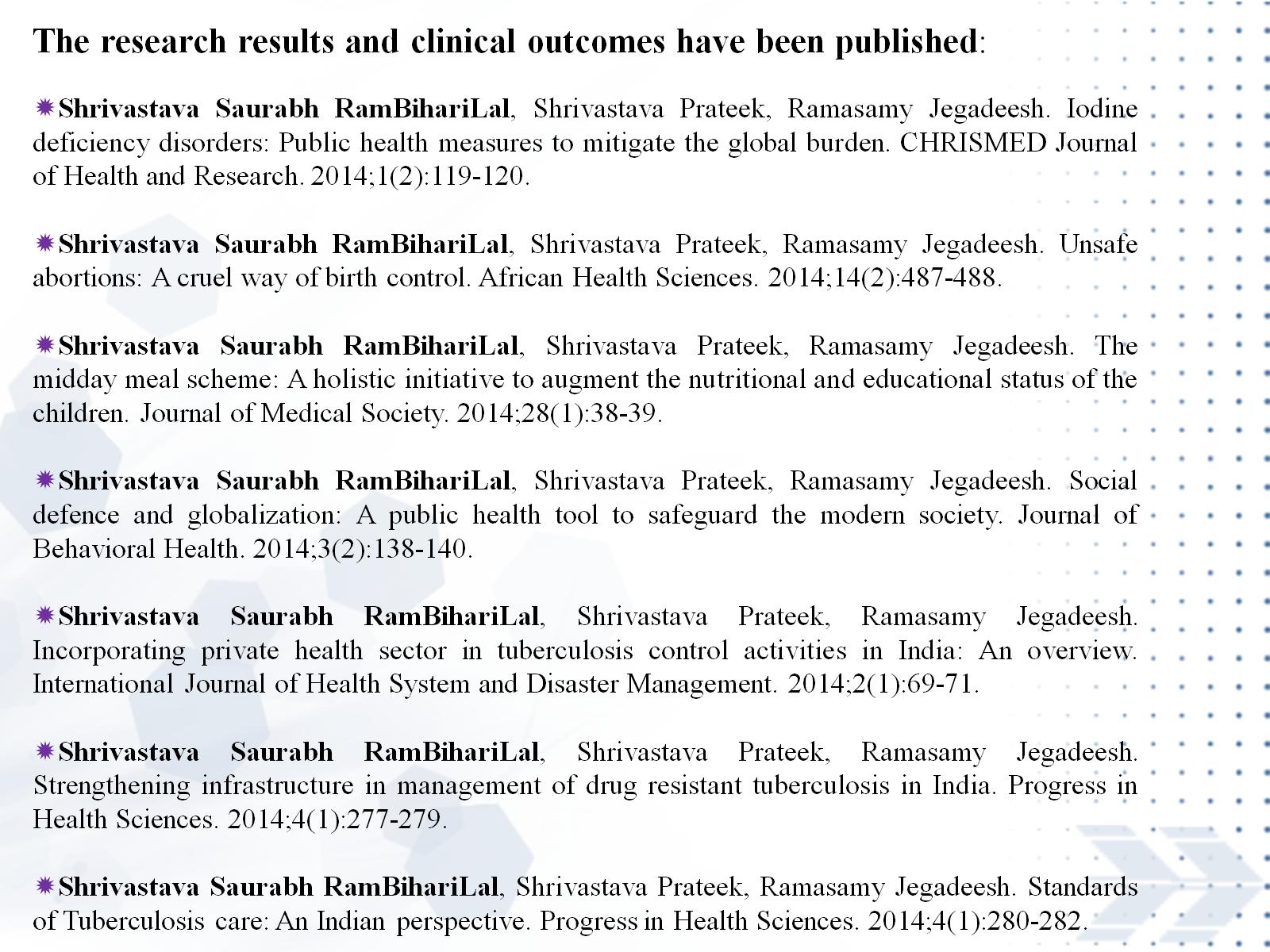 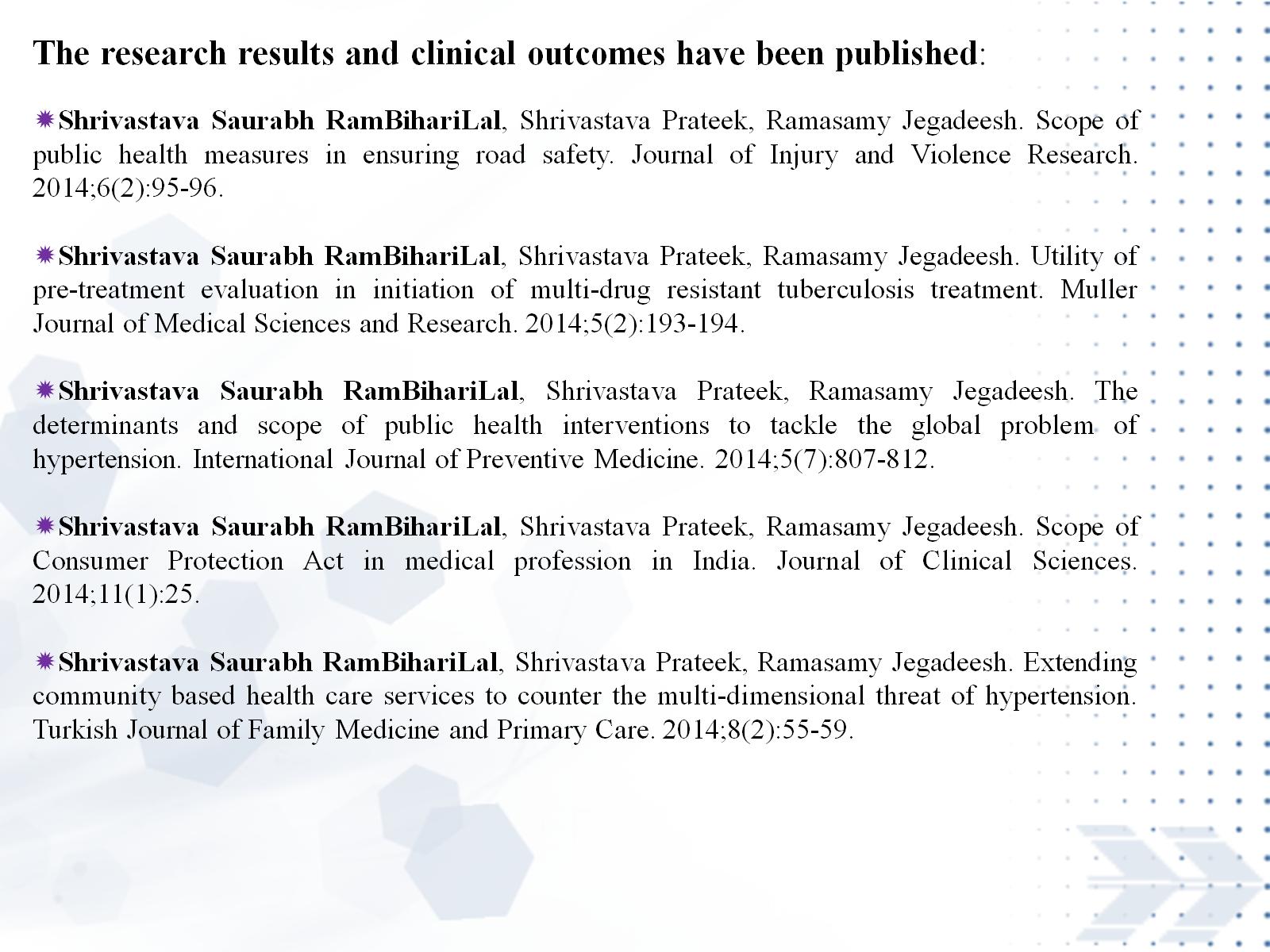 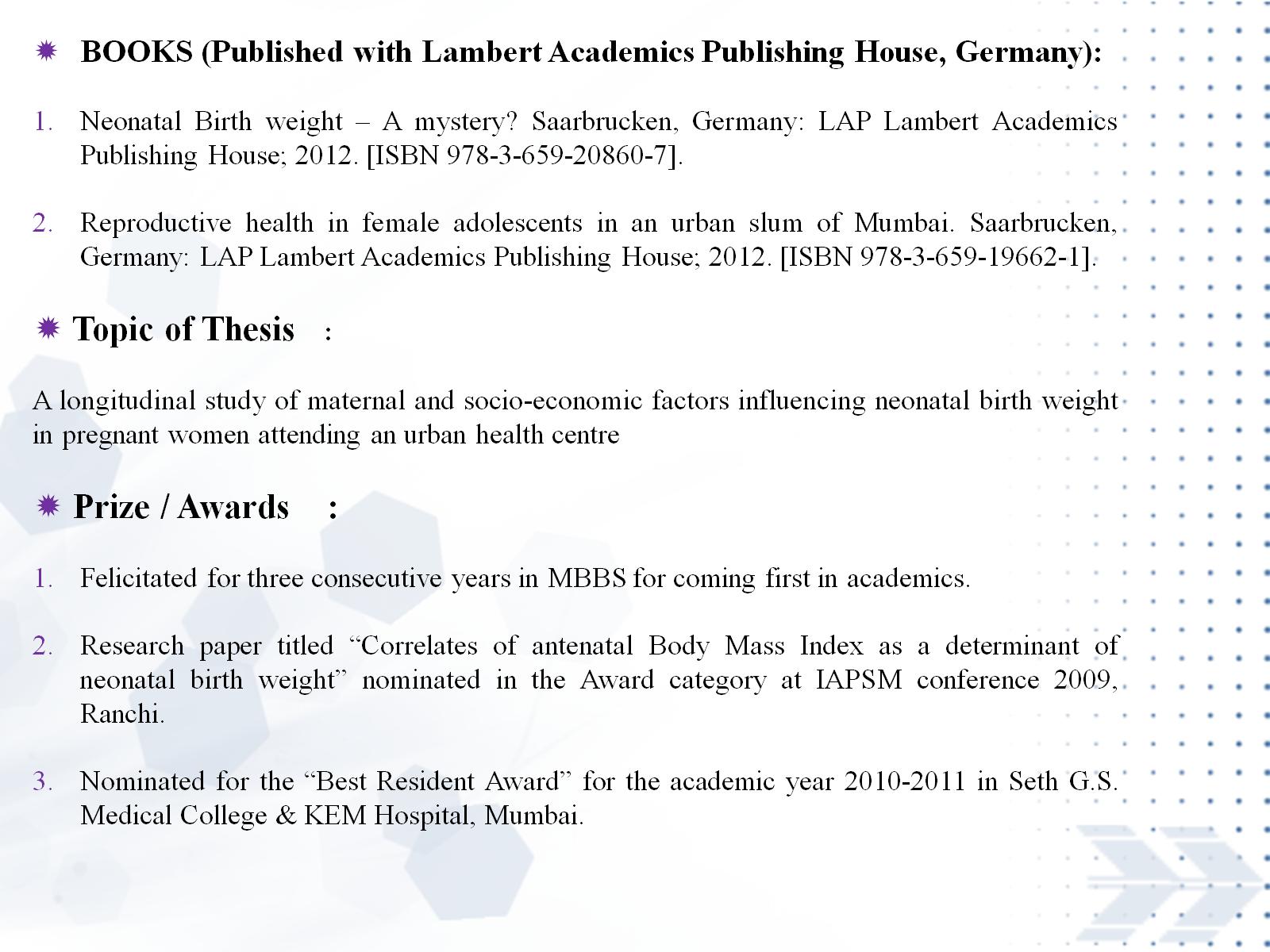 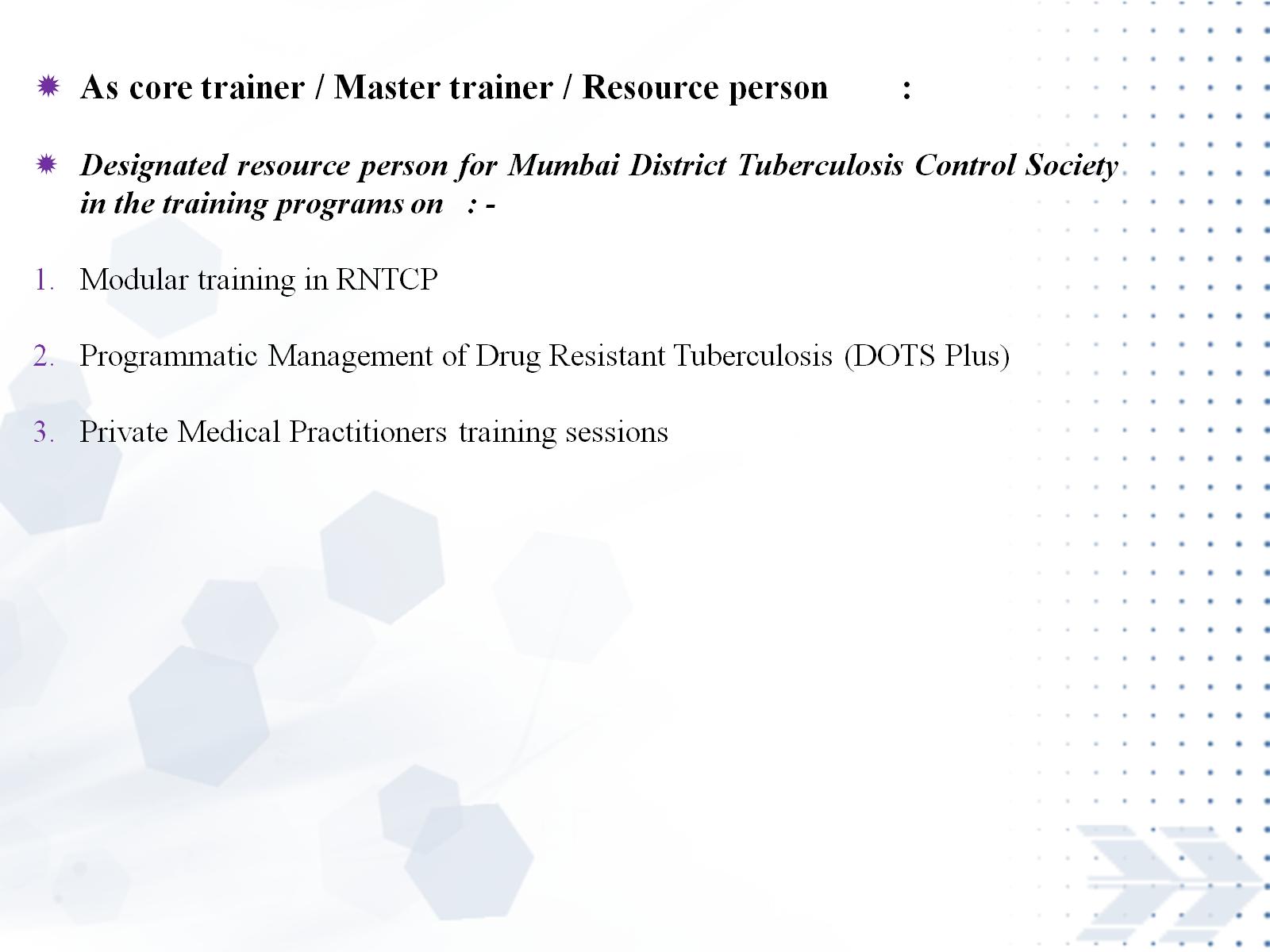 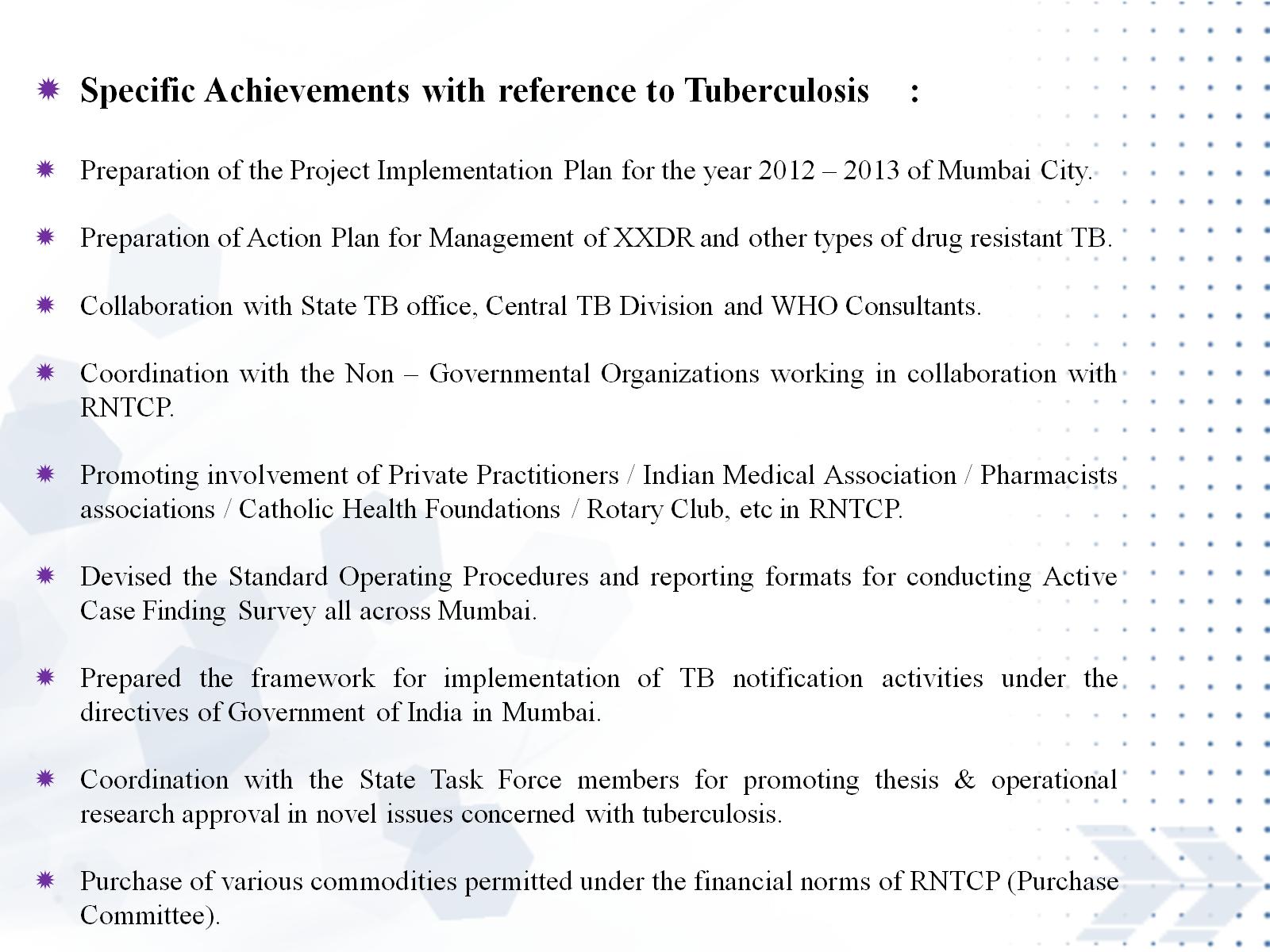 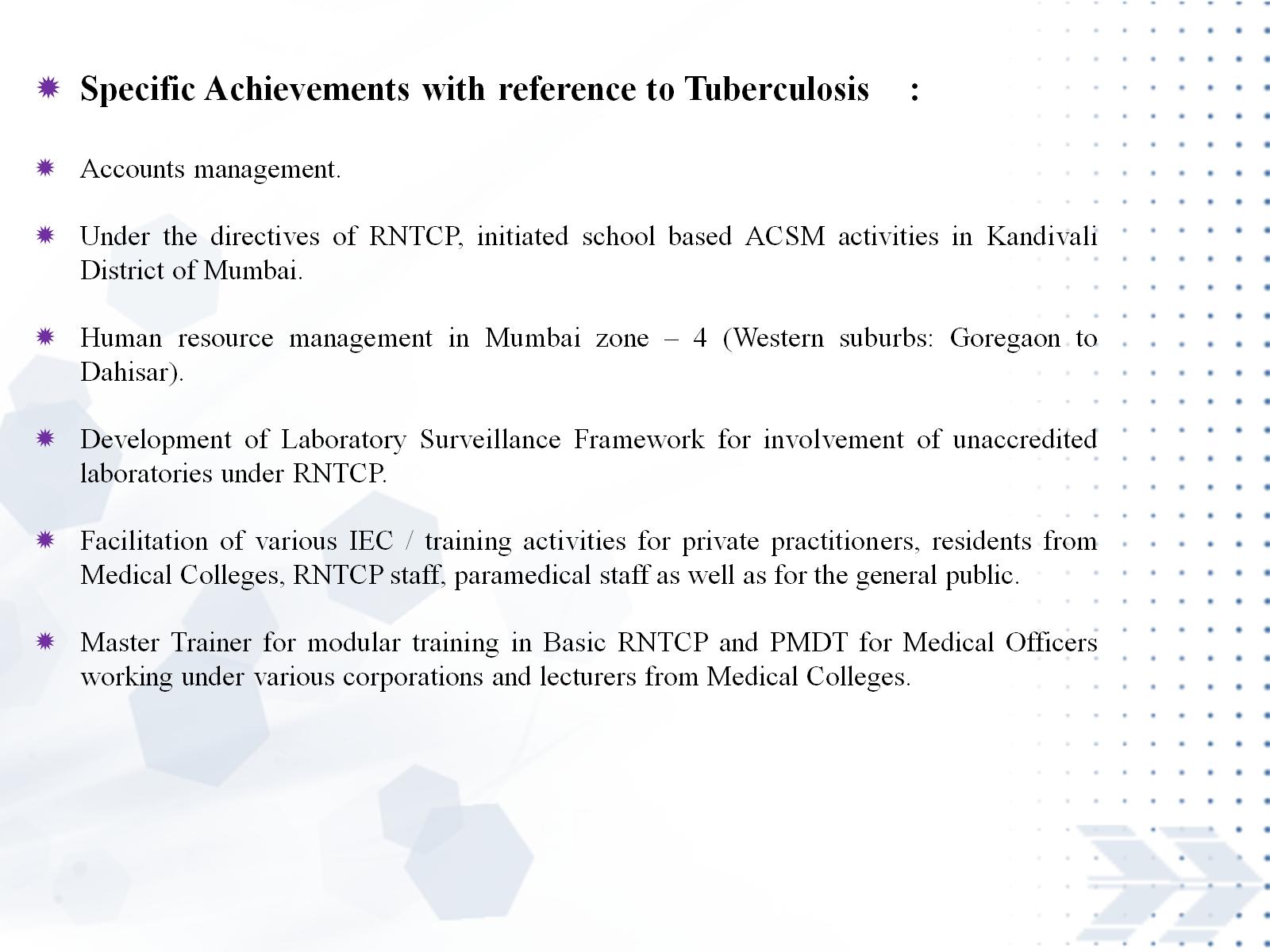 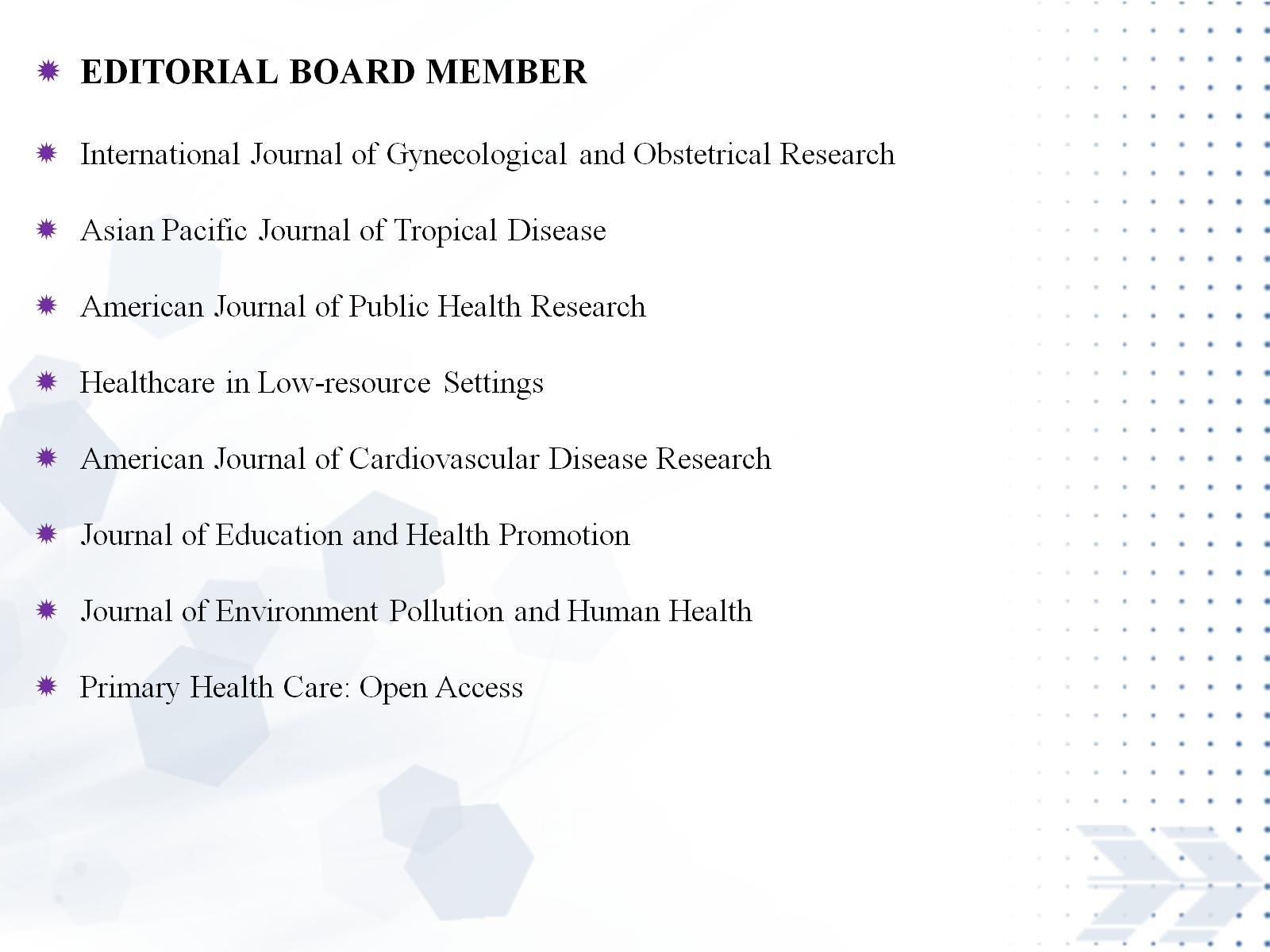 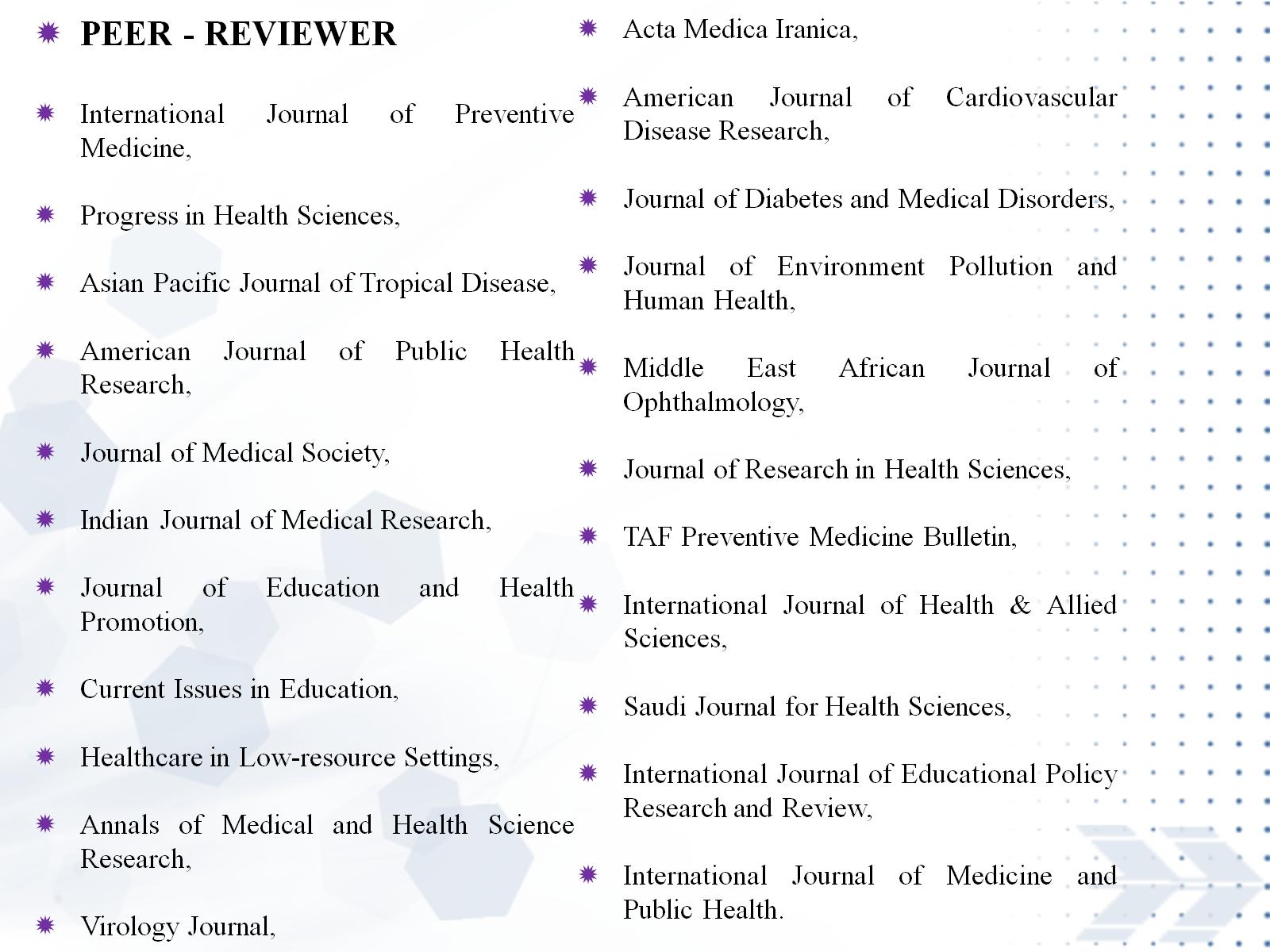 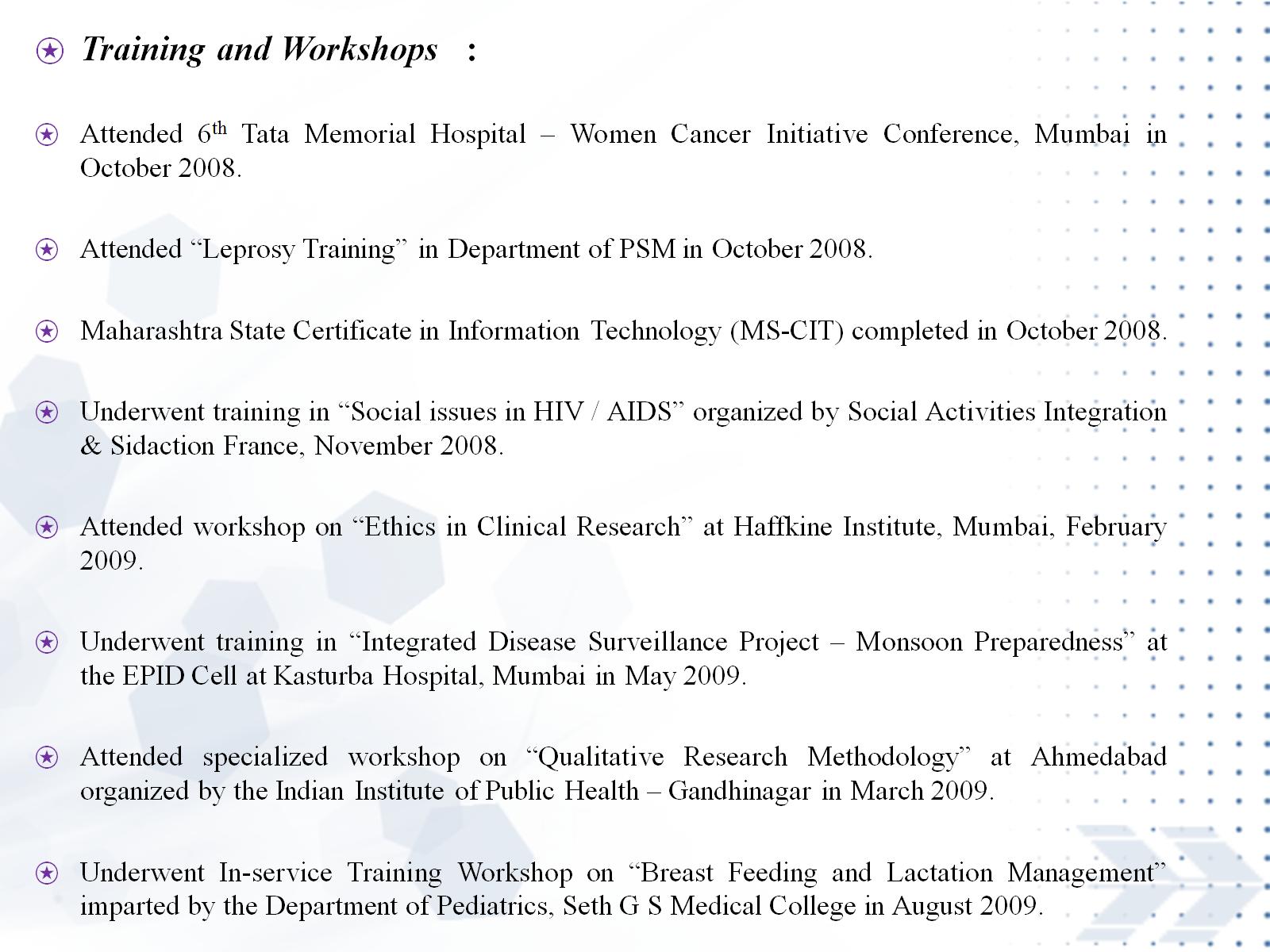 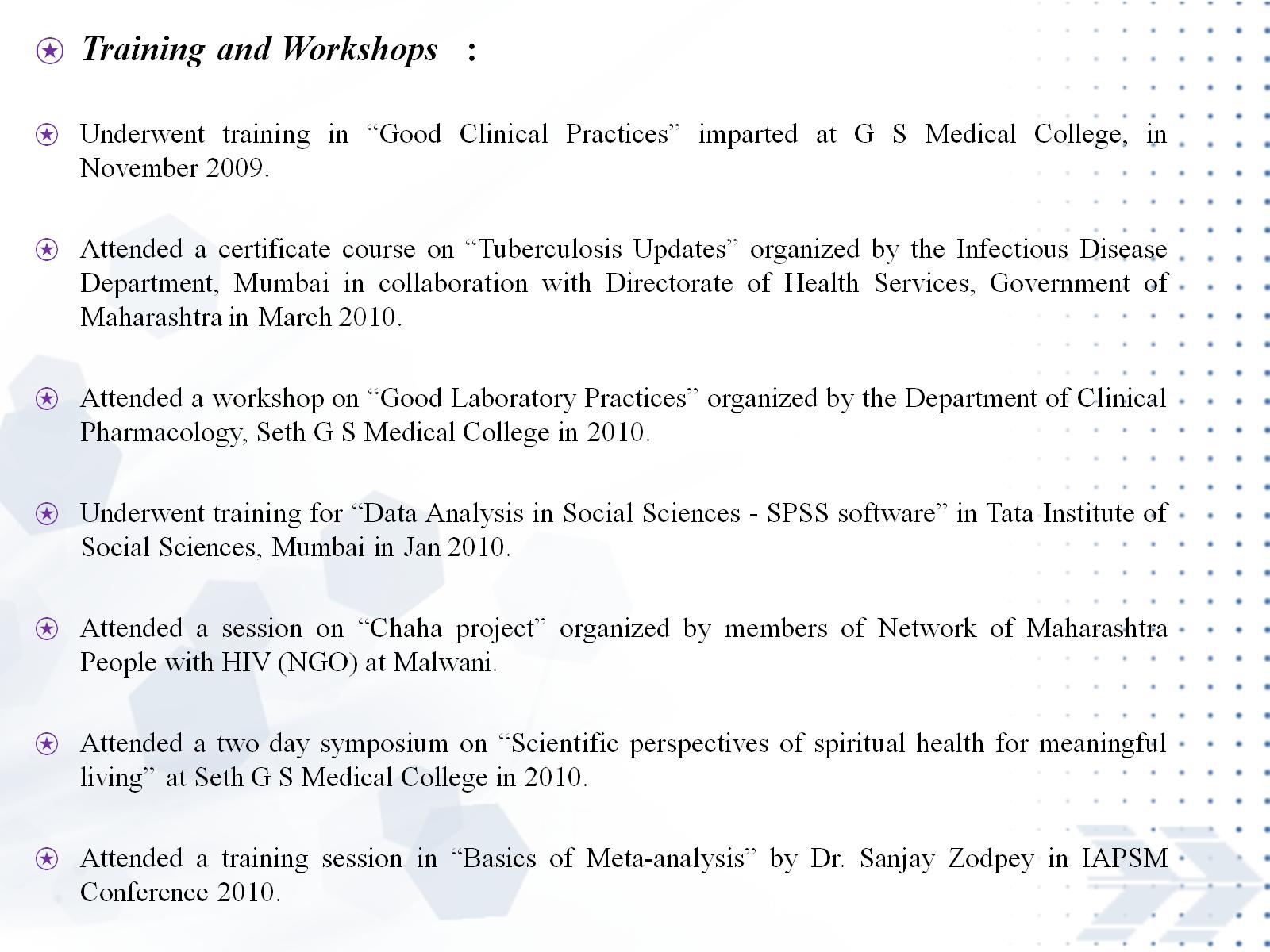 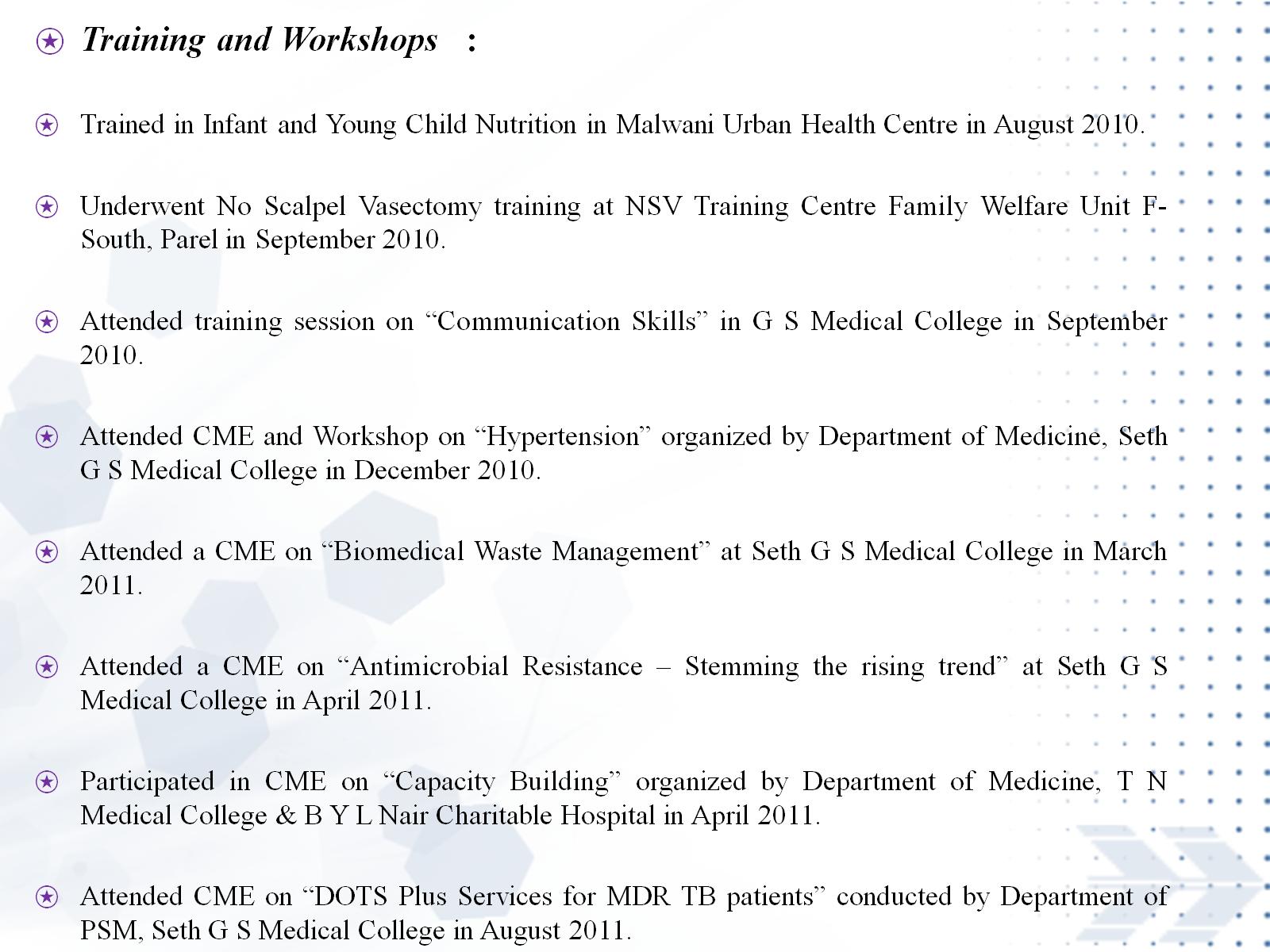 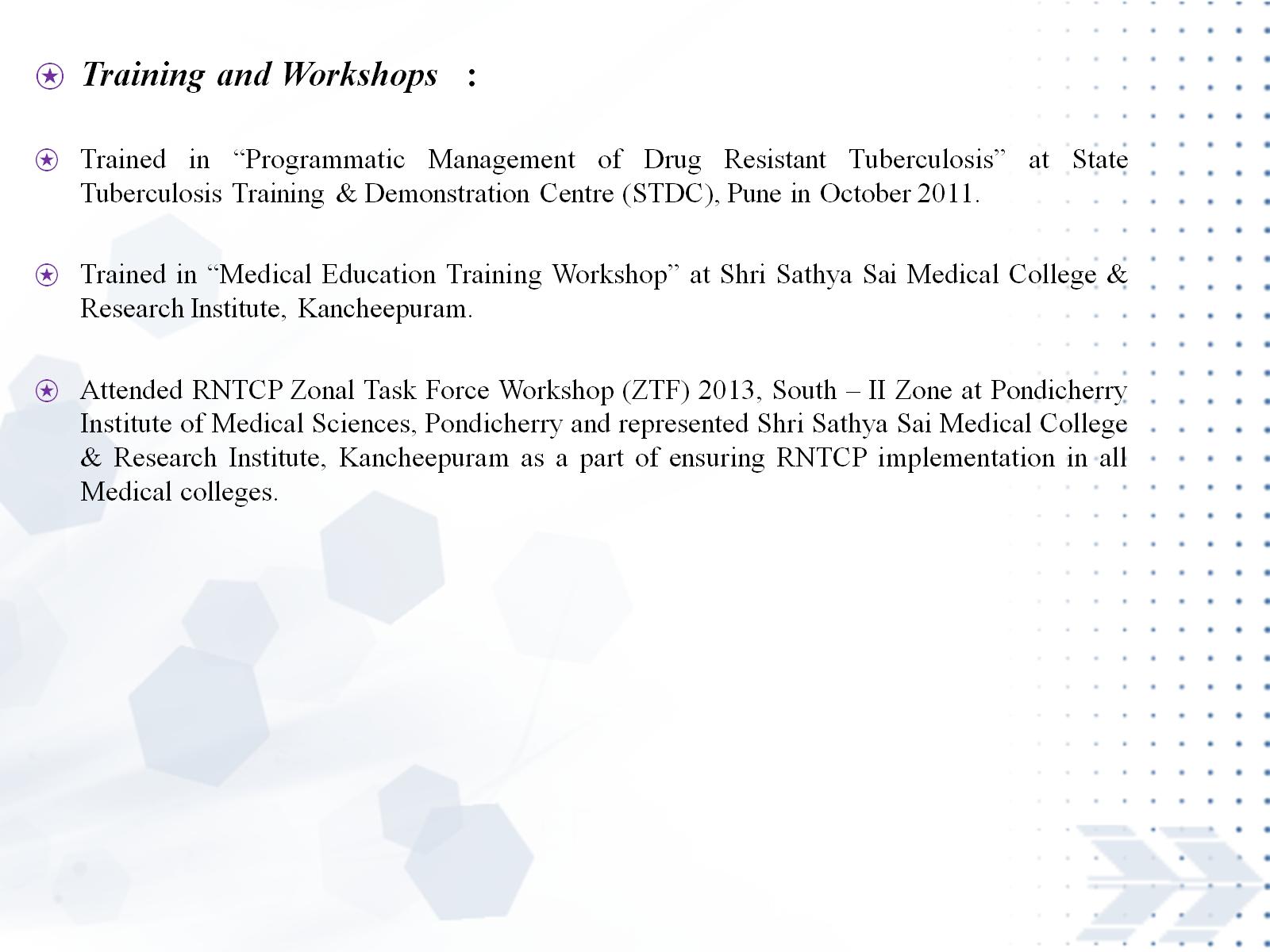 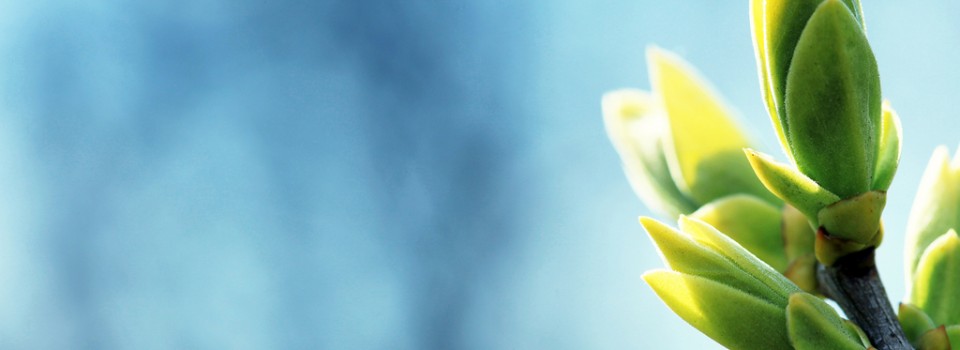 OMICS International
www.omicsonline.org
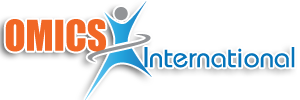 OMICS International (and its subsidiaries), is an Open Access publisher and international conference Organizer, which owns and operates peer-reviewed Clinical, Medical, Life Sciences, and Engineering & Technology journals and hosts  scholarly conferences per year in the fields of clinical, medical, pharmaceutical, life sciences, business, engineering, and technology. Our journals have more than 3 million readers and our conferences bring together internationally renowned speakers and scientists to create exciting and memorable events, filled with lively interactive sessions and world-class exhibitions and poster presentations. Join us!OMICS International is always open to constructive feedback. We pride ourselves on our commitment to serving the Open Access community and are always hard at work to become better at what we do. We invite your concerns, questions, even complaints. Contact us at contact.omics@omicsonline.org. We will get back to you in 24-48 hours. You may also call 1-800-216-6499 (USA Toll Free) or at +1-650-268-9744 and we will return your call in the same timeframe.
Contact us at: contact.omics@omicsonline.org
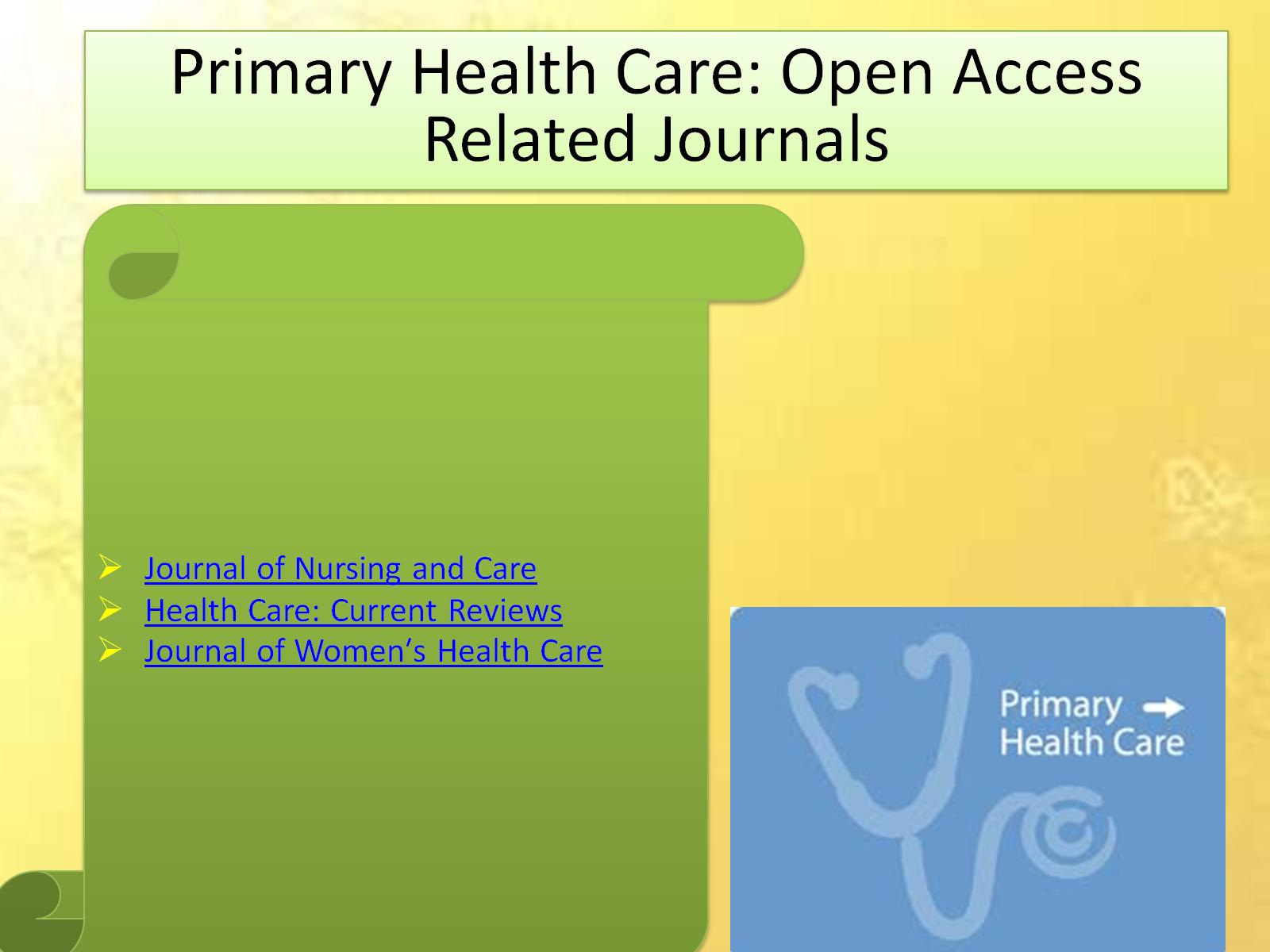 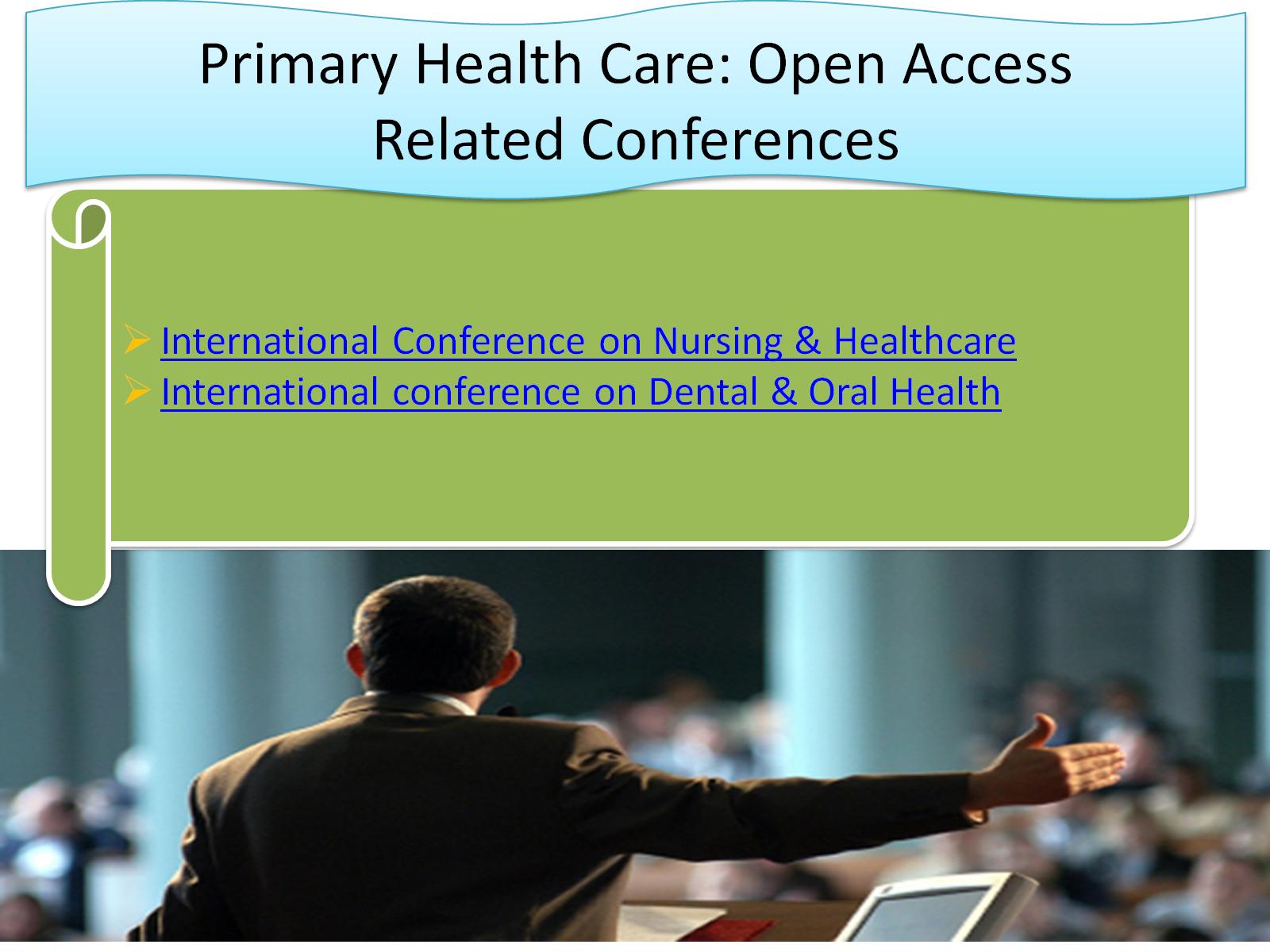 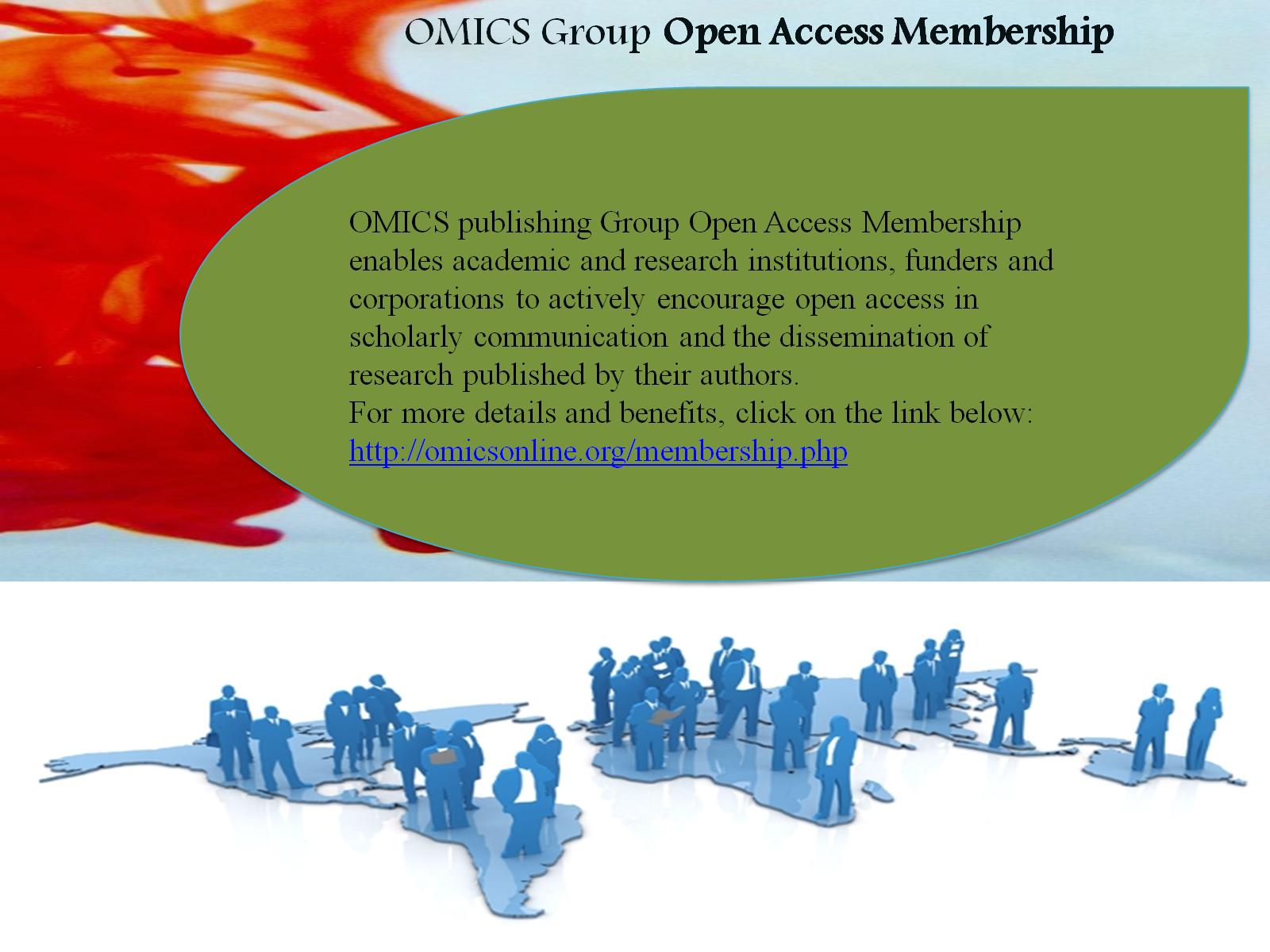